Progression in
Science
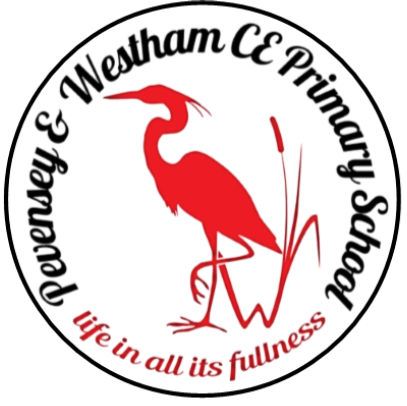 Early Years – Laying the Foundations for Science
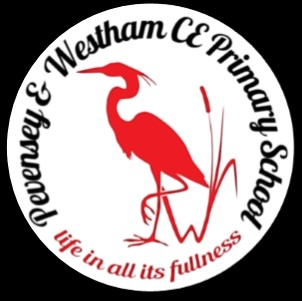 Throughout the reception year at PAWS I will be building on the foundations in science that will allow me to…


Feel confident to answer simple questions about observable properties of objects and people, animals and plants around me. 
Compare objects in my environment and talk about the similarities and differences.
Ask questions about the world around me, and seek to find my own answers. 
Know what a plant is.
Know what a flower is.
Know where you find plants.
Describe different plants and flowers. 
Recognise and name a variety of different animals
Know the names of different body parts of humans and animals that I have experience of.
Recognise that different everyday objects are made from different materials. 
Describe how different objects look and feel.
Know about different types of weather. 
Observe changes in trees and plants as the seasons progress.
The following activities will provide opportunities to develop the required knowledge I need; 
Term 1 –  Me and my family 
Explore the school grounds including the small and large woodland areas.  Recognise the different properties in each area and what they all have to offer. Learn to take care of my own body and personal hygiene and understand why it is important to keep ourselves healthy. 
Term 2 -  My country
Discover my local surroundings and recognise the different wildlife and terrain that we have on our doorstep. Look for evidence of seasonal change as leaves fall from trees and the weather turns colder. 
Term 3 – My planet
Look at animals, plants, weather and climates within different countries around the world.  Learn about recycling ad why it is important for our planets survival.  Explore the different properties of materials, sorting items that can and can’t be recycled. 
Term 4 – My universe 
Using the context of dinosaurs, look at how fossils are made and why they are extinct.  Explore space and understand how the moon, sun and stars effect our planet.  Plant seeds and observe them grow into vegetables and plants. Plant flowers and care for them, recognising what they need to survive. 
Term 5 – Caring for myself and others 
Observe the hatching and first few weeks of a ducklings life, care for and recognise what it needs to survive. Learn about food chains and life cycles, visiting the local farm to find a suitable home for our ducks considering habitats and predators. 
Term 6 – My next move 
Create bug hotels for minibeasts in the woodland area, observing their behaviours and considering their preferred environments.  Predict and sort objetcs that can float or sink and consider why.
I will gain relevant experiences of science through the continuous and enhanced provision within the following areas; 

Small and large woodland areas, water and sand areas, bug hotel and growing garden, literacy and computing areas.
By the end of the reception year, I will have gained a good level of development in the following areas, which will sufficiently prepare me for the Year 1 science curriculum at PAWS. 
C&L 
Listening, Attention and Understanding
Speaking 

PD 
Fine motor skills

The Natural World
Spotlight on SEND – Inclusive and Adaptive teaching
Pupils with SEND are supported across the curriculum through Quality First Teaching informed by Inclusive and Adaptive teaching practices.  This is part of our universal offer.  

Subject specific inclusive and adaptive strategies can be found here.
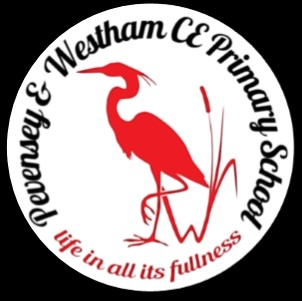 Early Years – Laying the Foundations for Science
I will widen my science vocabulary as I become exposed to and encouraged to use the following words;
Human - face hair leg knee arm elbow head toes ear hands eye fingers mouth Nose

Herbivore, carnivore, omnivore 

Dinosaurs 

Animal, fish, birds 

Tree, trunk, fruit, branch, roots, leaves 

Flowers, seed, petals, stem, bulb

Material, metal, wood, rock, plastic, glass, paper, fabric

Hard, soft, smooth, shiny, rough

Season, summer, spring, autumn, winter 

Day, night, dark, light

Moon, sun, star

Earth, planet, space, solar system
These core texts will stimulate discussion and help me to make links within my understanding; 
Ness the Nurse 
Charlie the Fire fighter
Bubbles up 
Clean up
Tidy 
Someone Swallowed Stanley
Somebody crunched Colin
I definitely don’t like winter
Winter sleep – a hibernation story
If winter comes tell it I’m not here
Sam Plants a sunflower
Katie & The dinosaurs
Oliver’s Vegetables 
Jaspers Bean
Ten Seeds 
Who is in the egg? 
Supertato
The body book
Seasons
Little Acorn
A baby Duck story
Just Ducks
Caterpillar to butterfly
Growing frogs
On the farm
Farmyard Hullabaloo
The extraordinary gardener
Where does my food come from
These home learning links will help my parents and care givers support my learning at home: 

https://www.youtube.com/user/TheSpanglerEffect 

https://www.bbc.co.uk/bitesize

https://www.science-sparks.com/

https://www.wildlifetrusts.org/looking-after-yourself-and-nature
Examples of pupils work

Hyperlink to science evidence folder.
Year 1
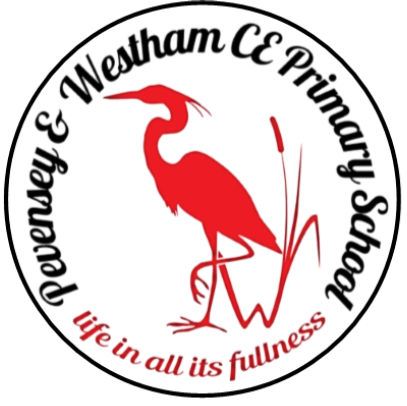 Year 1 – Animals including humans
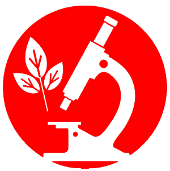 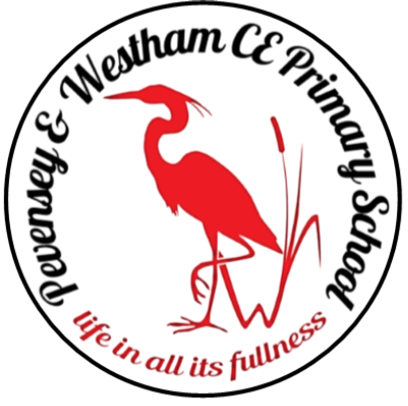 Science
Substantive Knowledge
identify and name a range of animals by amphibian, reptile, mammal, fish and birds. 
	- Amphibians live the first part of their lives in the 	water and the last part on the land.
	- Reptiles are cold-blooded animals and they lay eggs. 	Reptiles live on land and in water. 
	- All mammals have hair, lungs, are warm blooded 	and can live on land or in water. Most mammals give 	birth to live babies but there are a few mammals who 	lay eggs. 
	- A fish uses its gills to breathe, they have scales and 	lay soft eggs.
	- Birds lay eggs and have a beak, they all lay eggs 	but not all birds can fly.
Classify animals by what they eat (carnivore, herbivore and omnivore). 
	- Animals that eat only plants are called herbivores.
	- Animals that eat only animals (or meat) are called 	carnivores. 
	- An omnivore is an animal that eats animals and 	plants.
Name the parts of the human body that can be seen and link them to our senses.
	- Our eyes help us to see. Our ears help us to hear. 	Our nose helps us to smell. Our hands help us to feel 	and our mouth/tongue helps us to taste.
Working Scientifically
using their observations to compare and contrast animals at first hand or through videos and photographs, describing how they identify and group them
grouping animals according to what they eat
Year 1 Science End Points
Pupils making a good level of progress will be able to:
Season change: Observe and describe the seasonal changes across the four seasons.
Animals including humans: Describe and compare the structure and diet of a variety of common animals.
Understand the difference between a carnivore, herbivore and omnivore.
Plants: identify and describe he basic structure of a variety of common flowering plants, including trees.
Everyday materials: identify the materials objects are made from and group a variety of materials be describing their properties. 

Skills / working scientifically (disciplinary)
Observe closely, using simple equipment.
With support ask questions and communicate ideas.
Spotlight on SEND – Inclusive and Adaptive teaching
Pupils with SEND are supported across the curriculum through Quality First Teaching informed by Inclusive and Adaptive teaching practices.  This is part of our universal offer.  

Subject specific inclusive and adaptive strategies can be found here.
Building on EYFS
In Early Years children learn:
To know what an animal is
To recognise and name a variety of different animals 
To know the names of different body parts of humans and animals they have experience of
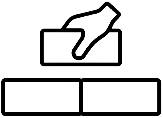 Kent scheme essentials
Lesson 2 about senses 
Lesson 4 about identifying a range of common animals
Lesson 5 about carnivores, herbivores and omnivores
Year 1 – Everyday materials
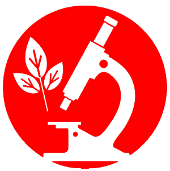 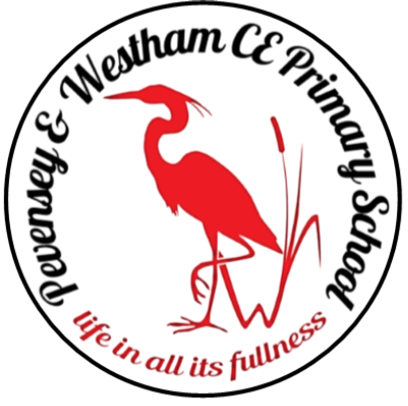 Science
Year 1 Science End Points
Pupils making a good level of progress will be able to:
Season change: Observe and describe the seasonal changes across the four seasons.
Animals including humans: Describe and compare the structure and diet of a variety of common animals.
Understand the difference between a carnivore, herbivore and omnivore.
Plants: identify and describe he basic structure of a variety of common flowering plants, including trees.
Everyday materials: identify the materials objects are made from and group a variety of materials be describing their properties. 

Skills / working scientifically (disciplinary)
Observe closely, using simple equipment.
With support ask questions and communicate ideas.
Substantive Knowledge
Name the materials an object is made from. 
	- Objects are things that you can touch or see. 
	- Objects are made from different materials. 
	- Objects feel and look different based on the material 	they are made from.
Name everyday materials then use their properties to compare and group them.
	- Some materials that objects are made from include: 	glass, wood, paper, metal, water, rock and plastic. 
	- Some words to describe materials include: shiny, 	soft, rough, bendy, hard and absorbent.
Working Scientifically
performing simple tests to explore questions, for example: ‘What is the best material for designing a house? ...for lining a dog basket? ...for curtains? … for making a jacket? ...for a bookshelf? ...for a gymnast’s leotard?’
Spotlight on SEND – Inclusive and Adaptive teaching
Pupils with SEND are supported across the curriculum through Quality First Teaching informed by Inclusive and Adaptive teaching practices.  This is part of our universal offer.  

Subject specific inclusive and adaptive strategies can be found here.
Kent scheme essentials
Lesson 1 about everyday materials 
Lesson 6 about which material is best suited for a jacket or own experiment about designing a house.
Building on EYFS
In Early Years children learn:
To recognise that different everyday objects are made from different materials 
To describe how different objects look and feel
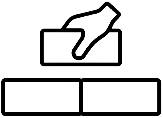 Year 1 – Plants
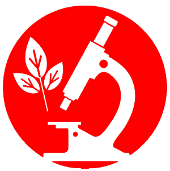 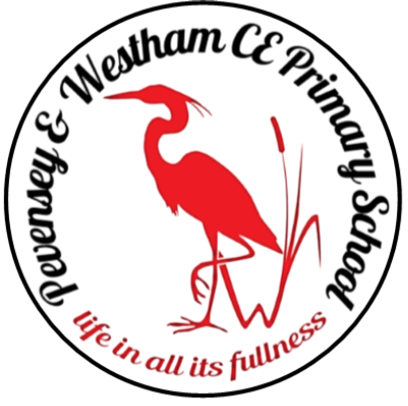 Science
Substantive Knowledge
Name a variety of common wild and garden plants, including deciduous and evergreen trees.
	- A wild plant seed grows where it falls. It doesn’t 	need to be planted or cared for as it grows. 
	- Garden plants are plants that people choose to grow 	in their gardens. 
	- A deciduous tree loses its leaves each year. 
	- An evergreen tree keeps its green leaves all year 	round, even in the winter.
Name the petal, stem, leaves and root of a plant and name the roots, trunk, branches and leaves of a tree.
	- Roots take in water and nutrients from the soil and 	keep the plant in the ground. 
	- The stem holds the plant up and carries the water 	and nutrients from the roots to the leaves and flowers. 
	- Leaves catch sunlight to help the plant to make its 	own food. 
	- Flowers attract insects and birds. Petals are the 	colourful part of a flower. 
	- Fruit contains the plant’s seeds. 
	- Seeds and bulbs grow into new plants.
Working Scientifically
observing closely, using magnifying glasses, and comparing and contrasting familiar plants
describing how they were able to identify and group them, and drawing diagrams showing the parts of different plants including trees
keep simple records of how plants have changed over time, for example the leaves falling off trees and buds opening
compare and contrast what they have found out about different plants.
Year 1 Science End Points
Pupils making a good level of progress will be able to:
Season change: Observe and describe the seasonal changes across the four seasons.
Animals including humans: Describe and compare the structure and diet of a variety of common animals.
Understand the difference between a carnivore, herbivore and omnivore.
Plants: identify and describe he basic structure of a variety of common flowering plants, including trees.
Everyday materials: identify the materials objects are made from and group a variety of materials be describing their properties. 

Skills / working scientifically (disciplinary)
Observe closely, using simple equipment.
With support ask questions and communicate ideas.
Spotlight on SEND – Inclusive and Adaptive teaching
Pupils with SEND are supported across the curriculum through Quality First Teaching informed by Inclusive and Adaptive teaching practices.  This is part of our universal offer.  

Subject specific inclusive and adaptive strategies can be found here.
Building on EYFS
In Early Years children learn:
To know what a plant is 
To know what a flower is 
To know where you see plants 
To describe different plants and flowers
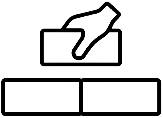 Kent scheme essentials
Lesson 2 about shoots and roots 
Lesson 3 about flowers
Lesson 4 about leaves
Year 1 – Seasonal change
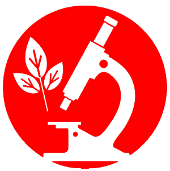 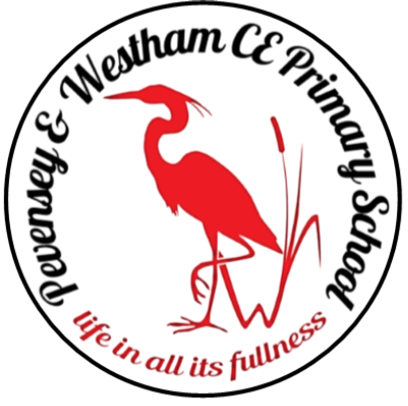 Science
Substantive Knowledge
Observe changes across the four seasons.
	- There are four seasons: Spring, Summer, Autumn, 	Winter.
	- There are lots of different types of weather: rain, sun, 	cloud, wind, snow, etc.
Observe and describe weather associated with the seasons and how day length varies.
 	- Days are longer and hotter in the summer. 
	- Days are shorter and colder in the winter
Working Scientifically
recording information about the weather
making displays of what happens in the world around them, including day length, as the seasons change
Year 1 Science End Points
Pupils making a good level of progress will be able to:
Season change: Observe and describe the seasonal changes across the four seasons.
Animals including humans: Describe and compare the structure and diet of a variety of common animals.
Understand the difference between a carnivore, herbivore and omnivore.
Plants: identify and describe he basic structure of a variety of common flowering plants, including trees.
Everyday materials: identify the materials objects are made from and group a variety of materials be describing their properties. 

Skills / working scientifically (disciplinary)
Observe closely, using simple equipment.
With support ask questions and communicate ideas.
Spotlight on SEND – Inclusive and Adaptive teaching
Pupils with SEND are supported across the curriculum through Quality First Teaching informed by Inclusive and Adaptive teaching practices.  This is part of our universal offer.  

Subject specific inclusive and adaptive strategies can be found here.
Building on EYFS
In Early Years children learn:
To know about different types of weather 
To observe changes in trees and plants as the seasons progress
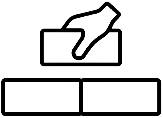 Kent scheme essentials
Lesson 1 about what do we mean by weather 
Lesson 3 and 6 about how much wind and sun are in different seasons 
Lesson 4 about how to measure the rain in different seasons
Year 2
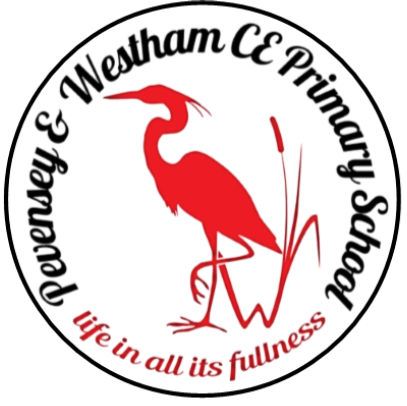 Year 2 – Living Things and Their Habitats
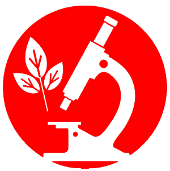 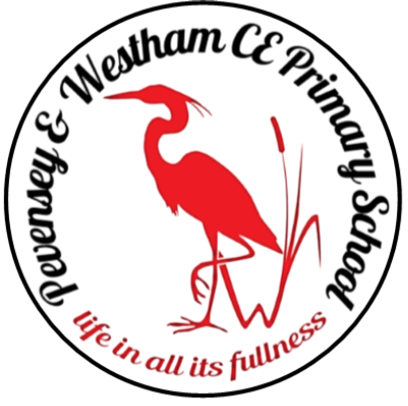 Science
Substantive Knowledge
Classify things by living, dead or never lived.
	- Everything is either living, dead or has never been 	alive. 
	- There are 7 characteristics of living things: 	movement, respiration, sensitivity, growth, 	reproduction, excretion and nutrition. These can be 	remembered using the acronym: MRS GREN.
Explain how a specific habitat provides for the basic needs of things living there (plants and animals) and can match them to their habitat.
	- Different habitats are suited to different plants and 	animals i.e. forest, ocean, desert, woodland. 
	- Habitats provide for the basic needs of the animals 	and plants that live there, such as food and shelter.
Name some different sources of food for animals and can explain a simple food chain.
	- A food chain shows how animals get food from 	plants and other animals. There are different sources 	of food e.g. crops, plants, trees, meat and milk from 	animals. 
	- Living things depend on each other to survive.
Identify and name animals and plants in their habitats including microhabitats.
	- Mammals, reptiles, amphibians, birds and fish can be 	found in habitats which are suited to them.
	- Microhabitats are small habitats where invertebrates	may live (e.g. under a rock, under leaves).
Working Scientifically
sorting and classifying things according to whether they are living, dead or were never alive, and recording their findings using charts. They should describe how they decided where to place things, exploring questions for example: ‘Is a flame alive? Is a deciduous tree dead in winter?’ and talk about ways of answering their questions.
construct a simple food chain that includes humans (e.g. grass, cow, human). 
describe the conditions in different habitats and micro-habitats (under log, on stony path, under bushes) and find out how the conditions affect the number and type(s) of plants and animals that live there.

Statistics – linked to maths curriculum
interpret and construct tally charts and tables
ask and answer simple questions by counting the number of objects in each category and sorting the categories by quantity
Year 2 Science End Points
Pupils making a good level of progress will be able to:
Living things and their habitats: identify whether things are alive, dead or never have existed.
Describe how animals get their food from other animals and/or plants using the terminology of carnivore, omnivore and herbivore.
Use simple food chains to describe the relationships between producers, prey and predators. 
Use of everyday materials: Compare the suitability of materials for different uses.  
Animals including humans: describe the importance of exercise, a balanced diet and hygiene for humans 
Describe the basic needs of animals for survival and the main changes as juvenile animals mature into adults. 
Plants: Describe the basic needs of plants for survival and the impact of changing these factors.
Identify the main changes as seeds and bulbs develop into mature plants

Skills / working scientifically (disciplinary)
Ask questions about what they notice 
Notice patterns among a data set or observation
Begin to group and classify 
Carry out a simple comparative test
Spotlight on SEND – Inclusive and Adaptive teaching
Pupils with SEND are supported across the curriculum through Quality First Teaching informed by Inclusive and Adaptive teaching practices.  This is part of our universal offer.  

Subject specific inclusive and adaptive strategies can be found here.
Building on Year 1
Year 1 – Animals including humans / Plants
Describe and compare the structure and diet of a variety of common animals.
Understand the difference between a carnivore, herbivore and omnivore.
Identify and describe he basic structure of a variety of common flowering plants, including trees.
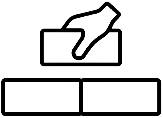 Kent scheme essentials
Lesson on life processes (MRS GREN)
Lesson 4 about animals suited to habitats
PaWS lesson Blubber investigation
Year 2 – Animals including humans
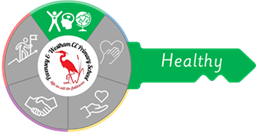 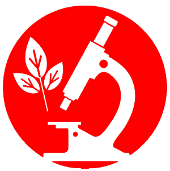 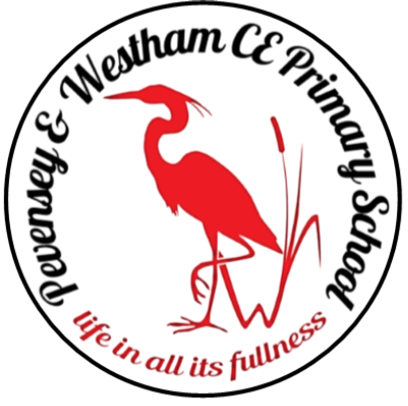 Science
Substantive Knowledge
Explain the basic stages in a life cycle for animals, (including humans).
	- Animals including humans reproduce when they 	reach maturity. 
	- All animals including humans will eventually die.
Explain why exercise, balanced diet and good hygiene are important for humans. 
	- Exercise keeps animals including humans, bodies in 	good condition and increases survival chances.
Sort by living and non-living things.
	- All living things breathe, eat, grow, move, reproduce 	and have senses. 
	- Non-living things do not eat, grow, breathe, move 	and reproduce. They do not have senses.
Explain what animals and humans need in order to survive.
	- Animals move in order to survive. Different animals 	move in different ways to help them survive.
	- Animals including humans need air, water, food and 	shelter to survive.
Working Scientifically
observing, through video or first-hand observation and measurement, how different animals, including humans, grow
asking questions about what things animals need for survival and what humans need to stay healthy
suggesting ways to find answers to their questions 

Statistics – linked to maths curriculum
interpret and construct simple pictograms, tally charts, block diagrams and tables
ask and answer simple questions by counting the number of objects in each category and sorting the categories by quantity
ask-and-answer questions about totalling and comparing categorical data
Year 2 Science End Points
Pupils making a good level of progress will be able to:
Living things and their habitats: identify whether things are alive, dead or never have existed.
Describe how animals get their food from other animals and/or plants using the terminology of carnivore, omnivore and herbivore.
Use simple food chains to describe the relationships between producers, prey and predators. 
Use of everyday materials: Compare the suitability of materials for different uses.  
Animals including humans: describe the importance of exercise, a balanced diet and hygiene for humans 
Describe the basic needs of animals for survival and the main changes as juvenile animals mature into adults. 
Plants: Describe the basic needs of plants for survival and the impact of changing these factors.
Identify the main changes as seeds and bulbs develop into mature plants

Skills / working scientifically (disciplinary)
Ask questions about what they notice 
Notice patterns among a data set or observation
Begin to group and classify 
Carry out a simple comparative test
Spotlight on SEND – Inclusive and Adaptive teaching
Pupils with SEND are supported across the curriculum through Quality First Teaching informed by Inclusive and Adaptive teaching practices.  This is part of our universal offer.  

Subject specific inclusive and adaptive strategies can be found here.
Building on Year 1
Year 1 – Animals including humans
Describe and compare the structure and diet of a variety of common animals.
Understand the difference between a carnivore, herbivore and omnivore.
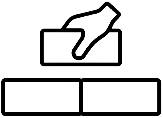 Kent scheme essentials
Lesson 1 about lifecycles 
Lesson 5 about human diets 
Lesson 4 about what animals inc humans need to survive
Year 2 – Plants
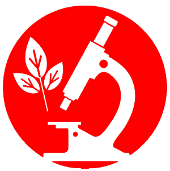 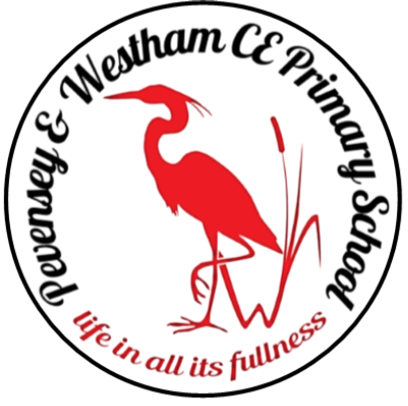 Science
Working Scientifically
observing and recording, with some accuracy, the growth of a variety of plants as they change over time from a seed or bulb, or observing similar plants at different stages of growth
setting up a comparative test to show that plants need light and water to stay healthy

Statistics – linked to maths curriculum
interpret and construct block diagrams and tables
Substantive Knowledge
Explain how seeds and bulbs grow into plants and know what plants need in order to grow and stay healthy.
	- Plants are living things that use sunlight to make 	their own food. 
	- Every plant needs water to grow and survive. Plants 	need sunlight to grow well.
	- All plants need the right temperature to grow well. 
	- Seeds and bulbs can germinate and sprout 	underground without sunlight because they have a 	store of food inside the bulb/seed.
Year 2 Science End Points
Pupils making a good level of progress will be able to:
Living things and their habitats: identify whether things are alive, dead or never have existed.
Describe how animals get their food from other animals and/or plants using the terminology of carnivore, omnivore and herbivore.
Use simple food chains to describe the relationships between producers, prey and predators. 
Use of everyday materials: Compare the suitability of materials for different uses.  
Animals including humans: describe the importance of exercise, a balanced diet and hygiene for humans 
Describe the basic needs of animals for survival and the main changes as juvenile animals mature into adults. 
Plants: Describe the basic needs of plants for survival and the impact of changing these factors.
Identify the main changes as seeds and bulbs develop into mature plants

Skills / working scientifically (disciplinary)
Ask questions about what they notice 
Notice patterns among a data set or observation
Begin to group and classify 
Carry out a simple comparative test
Spotlight on SEND – Inclusive and Adaptive teaching
Pupils with SEND are supported across the curriculum through Quality First Teaching informed by Inclusive and Adaptive teaching practices.  This is part of our universal offer.  

Subject specific inclusive and adaptive strategies can be found here.
Building on Year 1
Year 1 – Animals including humans / Plants
Identify and describe he basic structure of a variety of common flowering plants, including trees.
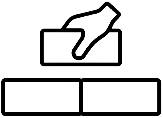 Kent scheme essentials
Lesson 1 about sorting seeds (grouping) 
Lesson 4 about do plants need light to grow experiment.
Year 2 – Uses of everyday materials
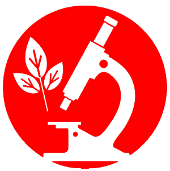 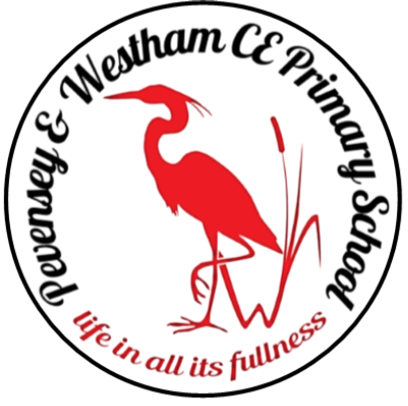 Science
Working Scientifically
comparing the uses of everyday materials in and around the school with materials found in other places
observing closely, identifying and classifying the uses of different materials, and recording their observations
Substantive Knowledge
Explain how materials can be changed by squashing, bending, twisting and stretching.
	- Materials can be changed by physical force.
Explain how suitable materials are used for various different uses.
	- Suitability means having the properties which are 	right for a specific purpose, e.g. metal, wood and 	plastic are all suitable materials for spoons.
Year 2 Science End Points
Pupils making a good level of progress will be able to:
Living things and their habitats: identify whether things are alive, dead or never have existed.
Describe how animals get their food from other animals and/or plants using the terminology of carnivore, omnivore and herbivore.
Use simple food chains to describe the relationships between producers, prey and predators. 
Use of everyday materials: Compare the suitability of materials for different uses.  
Animals including humans: describe the importance of exercise, a balanced diet and hygiene for humans 
Describe the basic needs of animals for survival and the main changes as juvenile animals mature into adults. 
Plants: Describe the basic needs of plants for survival and the impact of changing these factors.
Identify the main changes as seeds and bulbs develop into mature plants

Skills / working scientifically (disciplinary)
Ask questions about what they notice 
Notice patterns among a data set or observation
Begin to group and classify 
Carry out a simple comparative test
Spotlight on SEND – Inclusive and Adaptive teaching
Pupils with SEND are supported across the curriculum through Quality First Teaching informed by Inclusive and Adaptive teaching practices.  This is part of our universal offer.  

Subject specific inclusive and adaptive strategies can be found here.
Building on Year 1
Year 1 – Everyday materials
Identify the materials objects are made from and group a variety of materials be describing their properties.
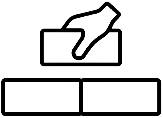 Kent scheme essentials
Lesson 5 which tights are the stretchiest 
PaWS lesson Material suitability investigation (baby bear’s chair)
Year 3
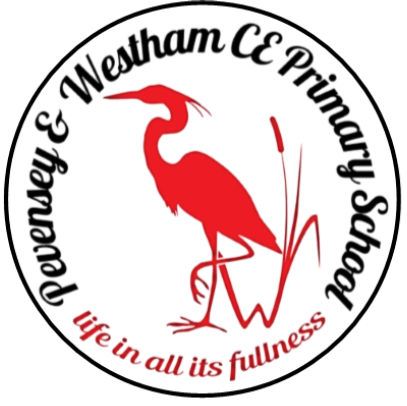 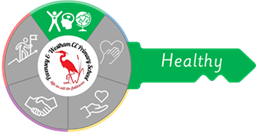 Year 3 – Animals including humans
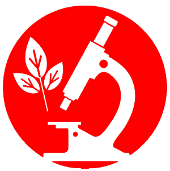 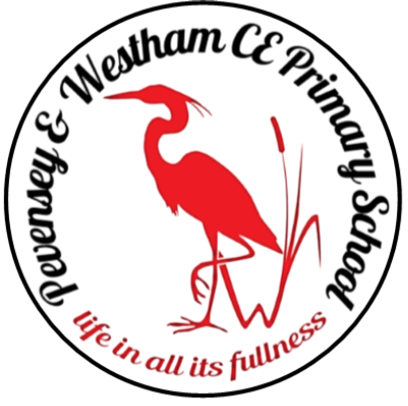 Science
Working Scientifically
identifying and grouping animals with and without skeletons and observing and comparing their movement
exploring ideas about what would happen if humans did not have skeletons
compare and contrast the diets of different animals (including their pets) and decide ways of grouping them according to what they eat
research different food groups and how they keep us healthy and design meals based on what they find out

Statistics – linked to maths curriculum
ask-and-answer questions about totalling and comparing categorical data (Y2)
interpret and present data using tables (Y3)
solve one-step and two-step questions [for example ‘How many more?’ and ‘How many fewer?’] using information presented in scaled bar charts and pictograms and tables (Y3)
Substantive Knowledge
I can identify that animals, including humans, need the right types and amount of nutrition, and that they cannot make their own food; they get nutrition from what they eat.
	- Different animals are adapted to eat different foods. 	- Plants can make their own food using the energy 	from sunlight, however animals, including humans 	need to eat in order to stay alive. 
	- Humans need to eat different types of food. 
	- We can place food into five food groups according 	to how they help us to stay healthy.
	Bread, cereal and potatoes (carbohydrates)
	Fruits and vegetables (vitamins and minerals)
		Meat and fish (protein)
		Milk and dairy (calcium)
		Fats and sugars.
	- It is important to eat the right amount of food from 	each group. We can measure food using portions.
I can identify that humans and some other animals have skeletons and muscles for support, protection and movement.
	- Humans and many animals have skeletons to 	support their bodies and protect vital organs. 
	- Muscles are connected to bones and move them 	when they contract. Movable joints connect bones
Year 3 Science End Points
Pupils making a good level of progress will be able to:
Light: know that shadows are formed when light from a light source is blocked by an opaque object.
Forces and magnets: compare and group materials by whether they are magnetic or non-magnetic 
Animals including humans: provide some reason why humans and some other vertebrates have skeletons and muscles (support, protections and movement)
Plants: identify and describe the different parts and functions of a plant (roots, stem/trunk, leaves and flower)
Have a secure knowledge of what a plant needs to survive. 
Rocks: compare and group different types of rock based on their appearance and some physical properties 

Skills / working scientifically (disciplinary)
Generate an enquiry-based question
Make an informed prediction 
Begin to set up a fair investigation to answer a previously discussed question or hypothesis.
Spotlight on SEND – Inclusive and Adaptive teaching
Pupils with SEND are supported across the curriculum through Quality First Teaching informed by Inclusive and Adaptive teaching practices.  This is part of our universal offer.  

Subject specific inclusive and adaptive strategies can be found here.
Building on Year 2
Year 2 – Animals including humans
Describe the importance of exercise, a balanced diet and hygiene for humans 
Describe the basic needs of animals for survival and the main changes as juvenile animals mature into adults.
Kent scheme essentials
Lesson 1 about animals not making their own food.
Lesson 3 and 4 about human and animal skeletons.
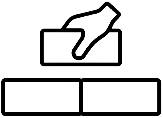 Year 3 – Forces and Magnets
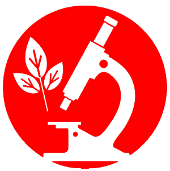 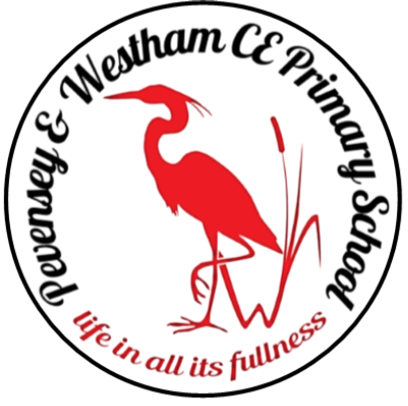 Science
Working Scientifically
raising questions and carrying out tests to find out how far things move on different surfaces and gathering and recording data to find answers their questions
exploring the strengths of different magnets and finding a fair way to compare them
sorting materials into those that are magnetic and those that are not
looking for patterns in the way that magnets behave in relation to each other and what might affect this, for example, the strength of the magnet or which pole faces another
identifying how these properties make magnets useful in everyday items and suggesting creative uses for different magnets

Statistics – linked to maths curriculum
ask and answer simple questions by counting the number of objects in each category and sorting the categories by quantity (Y2) 
interpret and present data using bar charts and tables (Y3)
solve one-step and two-step questions [for example ‘How many more?’ and ‘How many fewer?’] using information presented in scaled bar charts and pictograms and tables (Y3)
Substantive Knowledge
Compare how things move on different surfaces.
	- Different surfaces create different amounts of friction. 	The amount of friction created by an object moving 	over a surface depends on the roughness of the 	surface and the object, and the force between them.
Notice that some forces need contact between two objects, but magnetic forces can act at a distance.
Observe how magnets attract or repel each other and attract some materials and not others.
	- Magnets produces a magnetic force that pulls certain 	objects towards it.
	- Objects which are attracted to a magnet are 	magnetic. 
	- Objects containing iron, nickel or cobalt metals are 	magnetic.
Compare and group together a variety of everyday materials on the basis of whether they are attracted to a magnet, and identify some magnetic materials.
I can describe magnets as having 2 poles.
	- North and south poles are found at different ends of 	a magnet.
Predict whether two magnets will attract or repel each other, depending on which poles are facing.
	- Opposite poles are attracted to each other
	- Like poles repel each other.
Year 3 Science End Points
Pupils making a good level of progress will be able to:
Light: know that shadows are formed when light from a light source is blocked by an opaque object.
Forces and magnets: compare and group materials by whether they are magnetic or non-magnetic 
Animals including humans: provide some reason why humans and some other vertebrates have skeletons and muscles (support, protections and movement)
Plants: identify and describe the different parts and functions of a plant (roots, stem/trunk, leaves and flower)
Have a secure knowledge of what a plant needs to survive. 
Rocks: compare and group different types of rock based on their appearance and some physical properties 

Skills / working scientifically (disciplinary)
Generate an enquiry-based question
Make an informed prediction 
Begin to set up a fair investigation to answer a previously discussed question or hypothesis.
Spotlight on SEND – Inclusive and Adaptive teaching
Pupils with SEND are supported across the curriculum through Quality First Teaching informed by Inclusive and Adaptive teaching practices.  This is part of our universal offer.  

Subject specific inclusive and adaptive strategies can be found here.
Kent scheme essentials
Lesson 1 about comparing how things move on different surfaces.
Lesson 4 about contact between objects for forces excluding magnetism. 
Lesson 3 about materials being magnetic or not.
Building on Year 2
Year 2 – Uses of everyday materials
Compare the suitability of materials for different uses.
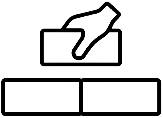 Year 3 – Light
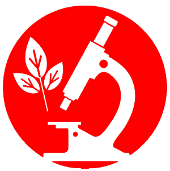 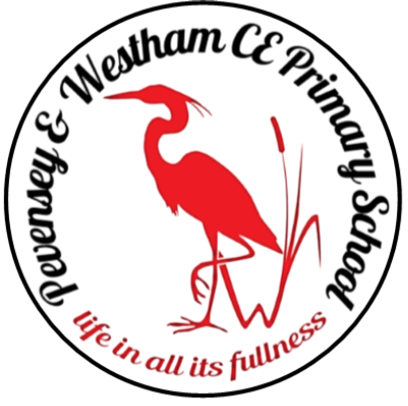 Science
Working Scientifically
looking for patterns in what happens to shadows when the light source moves or the distance between the light source and the object changes. 

Statistics – linked to maths curriculum
interpret and present data using tables (Y3)
solve one-step and two-step questions [for example ‘How many more?’ and ‘How many fewer?’] using information presented in scaled bar charts and pictograms and tables (Y3)
Substantive Knowledge
Recognise that they need light in order to see things and that dark is the absence of light.
	- There must be light for us to see. Without light it is 	dark. 
	- We need light to see things even shiny things.
Notice that light is reflected from surfaces.
	- Beams of light bounce off some materials 	(reflection).
Recognise that light from the sun can be dangerous and that there are ways to protect their eyes.
	- The pupils control the amount of light entering the 	eyes. 
	- If too much light enters, then it can damage the 	retina. 
	-To help protect the eyes, you can wear a hat with a 	wide brim and sunglasses with a UV rating.
Recognise that shadows are formed when the light from a light source is blocked by an opaque object.
	- A shadow is caused when light is blocked by an 	opaque object. 
	- A shadow is larger when an object is closer to the 	light source. This is because it blocks more of the 	light.
Find patterns in the way that the size of shadows change.
Year 3 Science End Points
Pupils making a good level of progress will be able to:
Light: know that shadows are formed when light from a light source is blocked by an opaque object.
Forces and magnets: compare and group materials by whether they are magnetic or non-magnetic 
Animals including humans: provide some reason why humans and some other vertebrates have skeletons and muscles (support, protections and movement)
Plants: identify and describe the different parts and functions of a plant (roots, stem/trunk, leaves and flower)
Have a secure knowledge of what a plant needs to survive. 
Rocks: compare and group different types of rock based on their appearance and some physical properties 

Skills / working scientifically (disciplinary)
Generate an enquiry-based question
Make an informed prediction 
Begin to set up a fair investigation to answer a previously discussed question or hypothesis.
Spotlight on SEND – Inclusive and Adaptive teaching
Pupils with SEND are supported across the curriculum through Quality First Teaching informed by Inclusive and Adaptive teaching practices.  This is part of our universal offer.  

Subject specific inclusive and adaptive strategies can be found here.
Kent scheme essentials
Lesson 2 about light and shadows.
PaWS lesson 4 ‘Sun Safety’
Year 3 – Plants
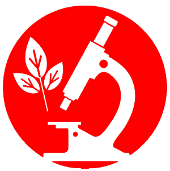 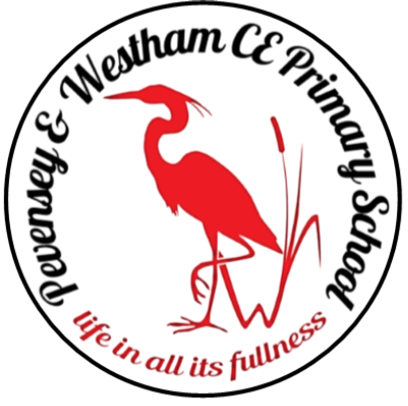 Science
Substantive Knowledge
Identify and describe the functions of different parts of flowering plants: roots, stem/trunk, leaves and flowers.
	- Plants are producers, they make their own food 	
	- Roots take in water and nutrients from the soil and keep the plant in 	the ground. 
	- The stem holds the plant up and carries the water and nutrients from 	the roots to the leaves and flowers 	
	- Leaves absorb sunlight and carbon dioxide to help the plant to 	make 	its own food. 
	- Flowers attract insects and birds for pollination.

Explore the requirements of plants for life and growth (air, light, water, nutrients from soil, and room to grow) and how they vary from plant to plant.
	- Plants need: water, light, nutrients from the soil, air and room to 	grow. Different plants vary in how much of these things they need e.g. 	cacti can survive in areas with little water, whereas water lilies need to 	live in water. 
	- Seeds/bulbs require the right conditions to germinate and grow. Seeds 	contain enough food for the plant’s initial growth.

Investigate the way in which water is transported within plants.
       1. The roots absorb water from the soil.
       2. The stem transports water to the leaves.
       3. Water evaporates from the leaves.
       4. This evaporation causes more water to be sucked up the stem.

Explore the part that flowers play in the life cycle of flowering plants, including pollination, seed formation and seed dispersal.
	- Flowering plants have specific adaptations which help it to carry out 	pollination, fertilisation and seed production Seed dispersal improves a 	plants chances of successful reproduction.
- Seed dispersal – the fully formed seeds are moved away from the parent plant.
	- Germination – The seed starts to grow.
	- Growing and flowering – The plant grows bigger and forms a flower.
	- Pollination – pollen from the anther lands on the stigma and travels 	down the style.
	- Fertilisation and seed formation – the pollen joins with an ovule and a 	seed starts to form.
Working Scientifically
comparing the effect of different factors on plant growth, for example, the amount of light, the amount of fertiliser
discovering how seeds are formed by observing the different stages of plant life cycles over a period of time
looking for patterns in the structure of fruits that relate to how the seeds are dispersed
observe how water is transported in plants, for example, by putting cut, white carnations into coloured water and observing how water travels up the stem to the flowers
Year 3 Science End Points
Pupils making a good level of progress will be able to:
Light: know that shadows are formed when light from a light source is blocked by an opaque object.
Forces and magnets: compare and group materials by whether they are magnetic or non-magnetic 
Animals including humans: provide some reason why humans and some other vertebrates have skeletons and muscles (support, protections and movement)
Plants: identify and describe the different parts and functions of a plant (roots, stem/trunk, leaves and flower)
Have a secure knowledge of what a plant needs to survive. 
Rocks: compare and group different types of rock based on their appearance and some physical properties 

Skills / working scientifically (disciplinary)
Generate an enquiry-based question
Make an informed prediction 
Begin to set up a fair investigation to answer a previously discussed question or hypothesis.
Spotlight on SEND – Inclusive and Adaptive teaching
Pupils with SEND are supported across the curriculum through Quality First Teaching informed by Inclusive and Adaptive teaching practices.  This is part of our universal offer.  

Subject specific inclusive and adaptive strategies can be found here.
Building on Year 2
Year 2 – Plants
Describe the basic needs of plants for survival and the impact of changing these factors.
Identify the main changes as seeds and bulbs develop into mature plants
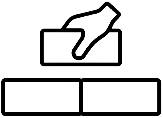 Kent scheme essentials
Lesson 3 and 4 about stems and leaves.
Lesson 6 about the functions of a flower
PaWS lesson Investigation into the transportation of water through roots and stems.
Year 3 – Rocks
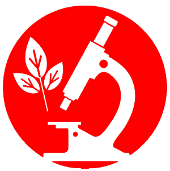 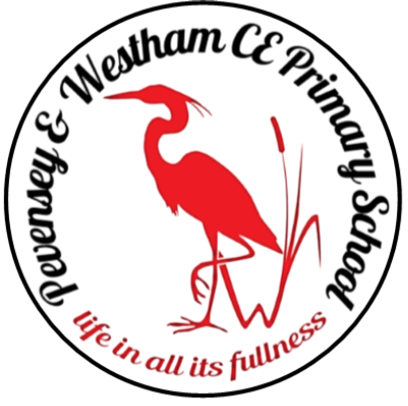 Science
Substantive Knowledge
Compare and group together different kinds of rocks on the basis of their appearance and simple physical properties.
	- Igneous rock - formed when rocks melt and then 	solidify. This process can occur both under the ground 	and above it.
	- Sedimentary rock - formed by layers of sediment 	being pressed down hard and sticking together, you 	can see the layers of sediment in the rock.
	Metamorphic rock - formed when other rocks 	experience great pressure and heat. Two examples are: 	shale changing to slate, and limestone into marble.
Fossils are formed when a living organism (such as a plant or animal) dies and is quickly buried by sediment (such as mud, sand or volcanic ash).
Soil is the uppermost layer of the Earth.
Soil is a mixture of different things: minerals (the minerals in soil come from finely broken-down rock), air, water, organic matter (including living and dead plants and animals).
Working Scientifically
using a hand lens or microscope to help them to identify and classify rocks according to whether they have grains or crystals, and whether they have fossils in them.
research and discuss the different kinds of living things whose fossils are found in sedimentary rock and explore how fossils are formed
explore different soils and identify similarities and differences between them and investigate what happens when rocks are rubbed together or what changes occur when they are in water
raise and answer questions about the way soils are formed.

Statistics – linked to maths curriculum
ask and answer simple questions by counting the number of objects in each category and sorting the categories by quantity (Y2)
ask-and-answer questions about totalling and comparing categorical data (Y2)
Year 3 Science End Points
Pupils making a good level of progress will be able to:
Light: know that shadows are formed when light from a light source is blocked by an opaque object.
Forces and magnets: compare and group materials by whether they are magnetic or non-magnetic 
Animals including humans: provide some reason why humans and some other vertebrates have skeletons and muscles (support, protections and movement)
Plants: identify and describe the different parts and functions of a plant (roots, stem/trunk, leaves and flower)
Have a secure knowledge of what a plant needs to survive. 
Rocks: compare and group different types of rock based on their appearance and some physical properties 

Skills / working scientifically (disciplinary)
Generate an enquiry-based question
Make an informed prediction 
Begin to set up a fair investigation to answer a previously discussed question or hypothesis.
Spotlight on SEND – Inclusive and Adaptive teaching
Pupils with SEND are supported across the curriculum through Quality First Teaching informed by Inclusive and Adaptive teaching practices.  This is part of our universal offer.  

Subject specific inclusive and adaptive strategies can be found here.
Kent scheme essentials
Lesson 1 about comparing different kinds of rocks.
Lesson 5 about fossils.  
Lesson 6 about soil.
Building on Year 2
Year 2 – Uses of everyday materials
Compare the suitability of materials for different uses.
Year 4
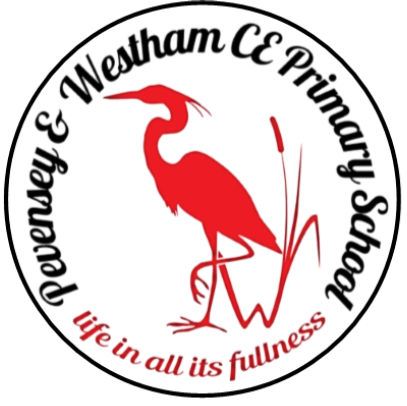 Year 4 – Animals including humans
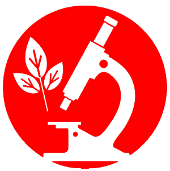 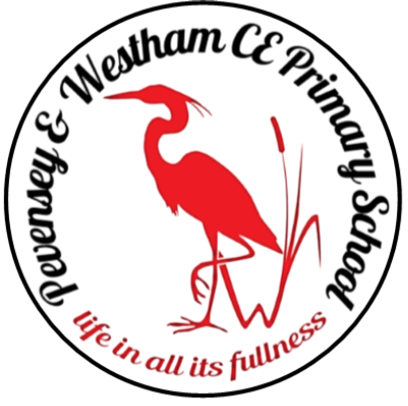 Science
Substantive Knowledge
Identify and name parts of the human digestive system and know the functions of the organs involved.
	- The oesophagus is a muscular tube which moves 	food from the mouth to the stomach. 
	- The stomach is an organ in the digestive system 	where food is broken down with stomach acid and by 	being churned around. 
	The small intestine is part of the intestine where 	nutrients are absorbed into the body. 
	- The large intestine is part of the intestine where 	water is absorbed from remaining waste food. 
	- Faeces are formed in the large intestine.
Identify the different types and functions of human teeth.
	- Incisors bites and cuts. 
	- Canines tears and rips. 
	- Molars grind and premolar hold and crushes. 
Construct and interpret a variety of food chains, identifying producers, predators and prey.
	- A producer is an organism, such as a plant, that 	produces its own food. 
	- A predator is an animal that hunts and eats other 	animals. 
	- Prey is an animal that gets hunted and eaten by 	another animal. 
	- The arrows in a food chain show the flow of energy.
An example of a food chain:
grass (producer) →slug (prey) →frog (predator/ prey) →  owl (predator)
Working Scientifically
comparing the teeth of carnivores and herbivores, and suggesting reasons for differences
draw and discuss their ideas about the digestive system and compare them with models or images
Display information about food chains identifying producers, predators and prey.

Statistics – linked to maths curriculum
interpret and present discrete data using appropriate graphical methods, including bar charts (Y4)
solve problems using information presented in bar charts, other graphs (food webs) (Y4)
Year 4 Science End Points
Pupils making a good level of progress will be able to:
Sound: understand that sound is vibrating particles and travel through a medium to the ear and can vary in pitch and volume.
States of matter: Explain the processes of evaporation, condensation, freezing and melting between the three main states of matter.
Electricity: understand what a complete circuit is and construct a simple series electrical circuit and name the basic parts. 
Living things and their habitats: Explore and use a classification key to identify a variety of living things.
Understand how humans have affected the environment.
Animals including humans: describe simple function of basic part of the human digestive system.
Construct and interpret a food chain, identify producers, prey and predators. 

Skills / working scientifically (disciplinary)
Record findings using simple scientific vocabulary, labelled diagrams, keys, tables and simple graphs. 
Use data to draw simple conclusions, make predictions for future values and generate further questions.
Respond to questions by setting up simple enquiries.
Spotlight on SEND – Inclusive and Adaptive teaching
Pupils with SEND are supported across the curriculum through Quality First Teaching informed by Inclusive and Adaptive teaching practices.  This is part of our universal offer.  

Subject specific inclusive and adaptive strategies can be found here.
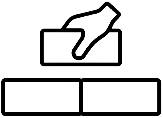 Building on Year 3
Year 3 – Animals including humans
Provide some reason why humans and some other vertebrates have skeletons and muscles (support, protections and movement)
Kent scheme essentials
Lesson 1 observing the different teeth we have 
Lesson 3 about food entering the stomach
Lesson 5 constructing a variety of food chains
Year 4 – Electricity
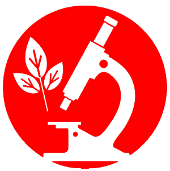 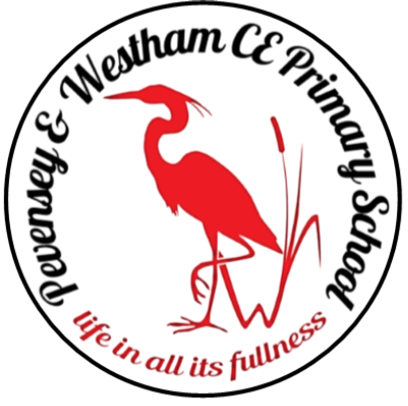 Science
Substantive Knowledge
Identify common appliances that run on electricity.
	- A source of electricity (mains or battery) is needed for 	electrical devices to work.
Construct a simple series electrical circuit, identifying and naming its basic parts, including cells, wires, bulbs, switches and buzzers.
	- Electricity sources push electricity round a circuit. 	
	- Electricity can only flow around a complete circuit that has no 	gaps. 
	- There must be wires connected to both the positive and 	negative end of the power supply/battery.
Identify whether or not a lamp will light in a simple series circuit, based on whether or not the lamp is part of a complete loop with a battery.
	- Electricity can only flow around a complete circuit that has no 	gaps. 
	- There must be wires connected to both the positive and 	negative end of the power supply/battery.
Recognise that a switch opens and closes a circuit and associate this with whether or not a lamp lights in a simple series circuit.
	- Switches can be used to open or close a circuit. 	
	- When off, a switch ‘breaks’ the circuit to stop the flow of 	electricity. 
	- When on, a switch ‘completes’ the circuit and allows the 	electricity to flow.
Recognise some common conductors and insulators, and associate metals with being good conductors.
	- A conductor of electricity is a material that will allow 	electricity to flow through it. 
	- Metals are good conductors. 
	- Materials that are electrical insulators do not allow electricity 	to flow through them. 
	- Wood, plastic and glass are good insulators.
Working Scientifically
observing patterns, for example, that bulbs get brighter if more cells are added
observe that some materials can and some cannot be used to connect across a gap in a circuit
sort and classify materials based on whether they are effective conductors

Statistics – linked to maths curriculum
solve one-step and two-step questions [for example ‘How many more?’ and ‘How many fewer?’] using information presented in scaled bar charts and pictograms and tables (Y3)
interpret and present discrete data using appropriate graphical methods, including bar charts and time graphs (Y4)
solve comparison, sum and difference problems using information presented in graphs (Venn or Carol diagrams) (Y4)
Year 4 Science End Points
Pupils making a good level of progress will be able to:
Sound: understand that sound is vibrating particles and travel through a medium to the ear and can vary in pitch and volume.
States of matter: Explain the processes of evaporation, condensation, freezing and melting between the three main states of matter.
Electricity: understand what a complete circuit is and construct a simple series electrical circuit and name the basic parts. 
Living things and their habitats: Explore and use a classification key to identify a variety of living things.
Understand how humans have affected the environment.
Animals including humans: describe simple function of basic part of the human digestive system.
Construct and interpret a food chain, identify producers, prey and predators. 

Skills / working scientifically (disciplinary)
Record findings using simple scientific vocabulary, labelled diagrams, keys, tables and simple graphs. 
Use data to draw simple conclusions, make predictions for future values and generate further questions.
Respond to questions by setting up simple enquiries.
Spotlight on SEND – Inclusive and Adaptive teaching
Pupils with SEND are supported across the curriculum through Quality First Teaching informed by Inclusive and Adaptive teaching practices.  This is part of our universal offer.  

Subject specific inclusive and adaptive strategies can be found here.
Building on Y2 and Y3
Year 2 – Uses of everyday materials
Compare the suitability of materials for different uses.  
Year 3 – Forces and Magnets 
Compare and group materials by whether they are magnetic or non-magnetic
Kent scheme essentials
Lesson 1 about appliances that run on electricity.
Lesson 2/3 about constructing a simple series circuit.
Lesson 6 about conductors and insulators.
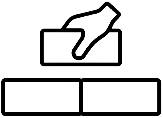 Year 4 – Living things and their habitats
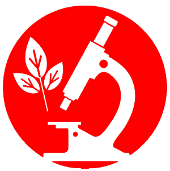 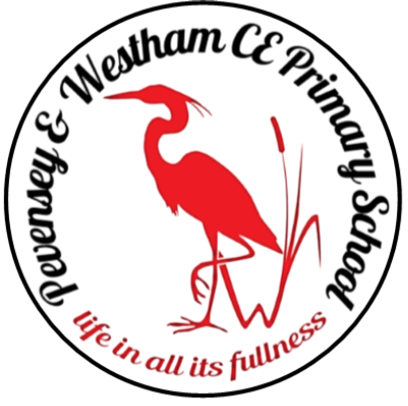 Science
Substantive Knowledge
Explore and use classification keys to help group, identify and name a variety of living things in their local and wider environment.
Recap of Year 2 life processes (MRS GREN) 
Recognise that living things can be grouped in a variety of ways.
	- Living things can be divided into groups based upon 	their characteristics
	- vertebrate animals have a backbone inside their 	bodies, e.g., fish, amphibians, reptiles, birds, and 	mammals.
	- invertebrates do not have a backbone.  They have a 	soft body like worms and jellyfish, or a hard outer 	casing covering their body, like spiders and crabs. 	- Plants can be grouped into categories such as 	flowering plants (including grasses) and non-flowering 	plants, such as ferns and mosses.
Recognise that environments can change and that this can sometimes pose dangers to living things.
	- Environmental change affects different habitats 	differently. Different organisms are affected differently 	by environmental change. 
	- Human activity significantly affects the environment.
	- Positive human impacts - the positive effects of 	nature reserves, ecologically planned parks, or garden 	ponds.
	- Negative impacts – negative effects of population 	and development, litter or deforestation.
Working Scientifically
using and making simple guides or keys to explore and identify local plants and animals
raising and answering questions based on their observations of animals and what they have found out about other animals that they have researched 

Statistics – linked to maths curriculum
interpret and present data using pictograms and tables (Y3)
solve comparison, sum and difference problems using information presented in graphs (Venn or Carol diagrams, classification keys) (Y4)
Year 4 Science End Points
Pupils making a good level of progress will be able to:
Sound: understand that sound is vibrating particles and travel through a medium to the ear and can vary in pitch and volume.
States of matter: Explain the processes of evaporation, condensation, freezing and melting between the three main states of matter.
Electricity: understand what a complete circuit is and construct a simple series electrical circuit and name the basic parts. 
Living things and their habitats: Explore and use a classification key to identify a variety of living things.
Understand how humans have affected the environment.
Animals including humans: describe simple function of basic part of the human digestive system.
Construct and interpret a food chain, identify producers, prey and predators. 

Skills / working scientifically (disciplinary)
Record findings using simple scientific vocabulary, labelled diagrams, keys, tables and simple graphs. 
Use data to draw simple conclusions, make predictions for future values and generate further questions.
Respond to questions by setting up simple enquiries.
Building on Y2 and Y3
Year 2 – Living things and their habitats
identify whether things are alive, dead or never have existed.
Describe how animals get their food from other animals and/or plants using the terminology of carnivore, omnivore and herbivore.
Use simple food chains to describe the relationships between producers, prey and predators. 
Year 3 - Animals including humans 
Provide some reason why humans and some other vertebrates have skeletons and muscles (support, protections and movement)
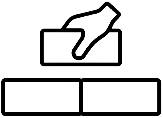 Spotlight on SEND – Inclusive and Adaptive teaching
Pupils with SEND are supported across the curriculum through Quality First Teaching informed by Inclusive and Adaptive teaching practices.  This is part of our universal offer.  

Subject specific inclusive and adaptive strategies can be found here.
Kent scheme essentials
Lesson 2 about living things classification.
Lesson 4 about creating a classification key.
Lesson 5 about environmental change positive and negative.
Year 4 – Sound
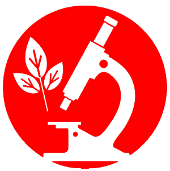 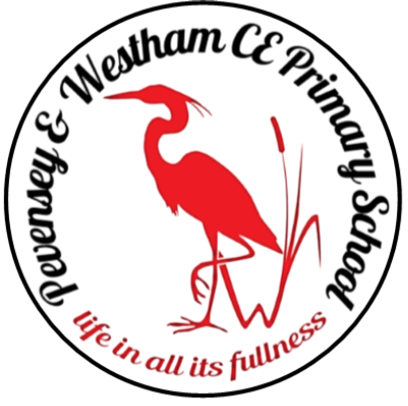 Science
Substantive Knowledge
Identify how sounds are made, associating some of them with something vibrating.
	- Sound is a type of energy. 
	- Sounds are created by vibrations. 
	- The louder the sound, the bigger the vibration.
Recognise that vibrations from sounds travel through a medium to the ear.
	- Inside your ear, the vibrations hit the eardrum and 	are then passed to the middle and then the inner ear. 	They are then changed into electrical signals and sent 	to your brain. Your brain tells you that you are 	hearing a sound.
Find patterns between the pitch of a sound and features of the object that produced it.
	- Pitch is a measure of how high or low a sound is. A 	whistle being blown creates a high-pitched sound. A 	rumble of thunder is an example of a low-pitched 	sound.
Find patterns between the volume of a sound and the strength of the vibrations that produced it.
	- The size of the vibration is called the amplitude. 	- Louder sounds have a larger amplitude, and quieter 	sounds have a smaller amplitude.
Recognise that sounds get fainter as the distance from the sound source increases.
	- When sound vibrations spread out over a distance, 	the sound becomes quieter, just like ripples in a pond.
Working Scientifically
finding patterns in the sounds that are made by different objects such as saucepan lids of different sizes or elastic bands of different thicknesses
make and play their own instruments by using what they have found out about pitch and volume

Statistics – linked to maths curriculum
interpret and present data using bar charts and tables (Y3)
Year 4 Science End Points
Pupils making a good level of progress will be able to:
Sound: understand that sound is vibrating particles and travel through a medium to the ear and can vary in pitch and volume.
States of matter: Explain the processes of evaporation, condensation, freezing and melting between the three main states of matter.
Electricity: understand what a complete circuit is and construct a simple series electrical circuit and name the basic parts. 
Living things and their habitats: Explore and use a classification key to identify a variety of living things.
Understand how humans have affected the environment.
Animals including humans: describe simple function of basic part of the human digestive system.
Construct and interpret a food chain, identify producers, prey and predators. 

Skills / working scientifically (disciplinary)
Record findings using simple scientific vocabulary, labelled diagrams, keys, tables and simple graphs. 
Use data to draw simple conclusions, make predictions for future values and generate further questions.
Respond to questions by setting up simple enquiries.
Spotlight on SEND – Inclusive and Adaptive teaching
Pupils with SEND are supported across the curriculum through Quality First Teaching informed by Inclusive and Adaptive teaching practices.  This is part of our universal offer.  

Subject specific inclusive and adaptive strategies can be found here.
Building on Y3 and Y4
Year 3 Music – Musical elements
Identify high and low pitch in a piece of music and respond with actions and vocals
Year 4 Music – Musical elements
Distinguish high and low pitch by recognising notes on staves
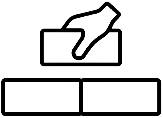 Kent scheme essentials
Lesson 3 about identifying what a sound is.
Lesson 6 about the relationship between volume of a sound and the strength of vibrations.
Year 4 – States of Matter
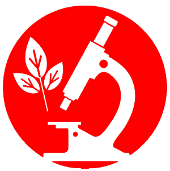 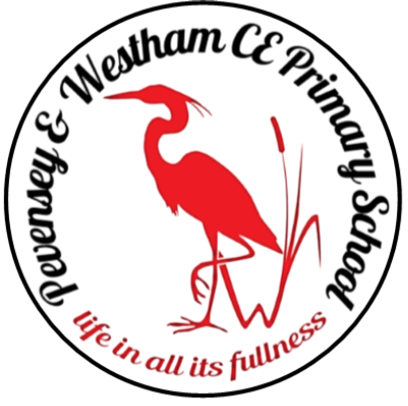 Science
Substantive Knowledge
Compare and group materials together, according to whether they are solids, liquids or gases.
	- Solids, liquids and gases are described by observable 	properties. 
	- Particles in a solid are close together and cannot move. 	They can only vibrate. 
	- Particles in a liquid are close together but can move 	around 	each other easily. 
	- Particles in a gas are spread out and can move around 	very quickly in all directions.
Observe that some materials change state when they are heated or cooled, and measure or research the temperature at which this happens in degrees Celsius (°C)
	- Heating causes solids to melt into liquids and liquids 	evaporate into gases. 
	- Cooling causes gases to condense into liquids and liquids to 	freeze into solids. 
	- When water and other liquids reach a certain 	temperature, they change state into a solid or a gas. 	
	- The temperatures that these changes happen at are called 	the boiling, melting or freezing point.
Identify the part played by evaporation and condensation in the water cycle and associate the rate of evaporation with temperature.
	- Condensation and evaporation occur within the water cycle.
	1. Water from lakes, puddles, rivers and seas is 	evaporated by the sun’s heat, turning it into water 	vapour.
2. This water vapour rises, then cools down to form water droplets in clouds (condensation).
	3. When the droplets get too heavy, they fall back to the 	earth as rain, sleet, hail or snow (precipitation).

.
Working Scientifically
grouping and classifying a variety of different materials in regard to states of matter.
research the temperature at which materials change state, for example, when iron melts or when oxygen condenses into a liquid
observe and record evaporation over a period of time, for example, a puddle in the playground or washing on a line, and investigate the effect of temperature on washing drying or snowmen melting. 

Statistics – linked to maths curriculum
interpret and present discrete data using appropriate graphical methods (Venn or Carol diagram) (Y4)
solve comparison, sum and difference problems using information presented in bar charts, pictograms, tables and other graphs (line graph) (Y4)
Year 4 Science End Points
Pupils making a good level of progress will be able to:
Sound: understand that sound is vibrating particles and travel through a medium to the ear and can vary in pitch and volume.
States of matter: Explain the processes of evaporation, condensation, freezing and melting between the three main states of matter.
Electricity: understand what a complete circuit is and construct a simple series electrical circuit and name the basic parts. 
Living things and their habitats: Explore and use a classification key to identify a variety of living things.
Understand how humans have affected the environment.
Animals including humans: describe simple function of basic part of the human digestive system.
Construct and interpret a food chain, identify producers, prey and predators. 

Skills / working scientifically (disciplinary)
Record findings using simple scientific vocabulary, labelled diagrams, keys, tables and simple graphs. 
Use data to draw simple conclusions, make predictions for future values and generate further questions.
Respond to questions by setting up simple enquiries.
Spotlight on SEND – Inclusive and Adaptive teaching
Pupils with SEND are supported across the curriculum through Quality First Teaching informed by Inclusive and Adaptive teaching practices.  This is part of our universal offer.  

Subject specific inclusive and adaptive strategies can be found here.
Building on Y2 and Y3
Year 2 – Uses of everyday materials
Compare the suitability of materials for different uses.
Year 3 – Rocks
Compare and group different types of rock based on their appearance and some physical properties
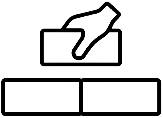 Kent scheme essentials
Lesson 3 about comparing and grouping materials based on the states of matter. 
Lesson 4 about changing of state due to temperature change. 
Lesson 8 about evaporation and condensation in the water cycle.
Year 5
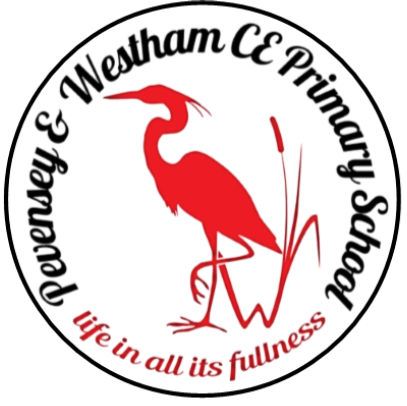 Year 5 – Animals including humans
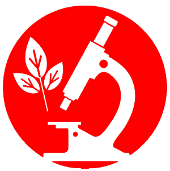 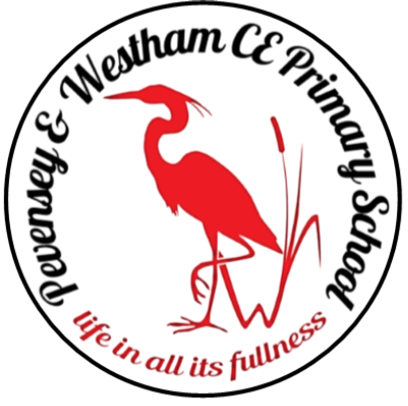 Science
Working Scientifically
researching the gestation periods of other animals and compare them with humans
finding out and recording the length and mass of a baby as it grows

Statistics – linked to maths curriculum
solve comparison, sum and difference problems using information presented in bar charts, pictograms, tables and other graphs (Y4)
complete, read and interpret information in tables, including timetables (Y5)
Substantive Knowledge
Describe the changes as humans develop to old age. 	Prenatal – cells develop and grow into a foetus 	inside the mother’s uterus. After around 9 months, 	the baby is born. 
	Infancy – rapid growth and development. Children 	learn to walk and talk. 
	Childhood – children learn new skills and become 	more independent.
	Adolescence – The body starts to change over a few 	years. The changes occur to enable reproduction 	during adulthood. 
	Early adulthood – the human body is at its peak of 	fitness and strength. 
	Middle adulthood – ability to reproduce decreases. 	There may be hair loss or hair may turn grey. 
	Late adulthood – leading a healthy lifestyle can help 	slow down the decline of fitness and health with 	occurs during this stage.
Describe the changes experienced during puberty
	Girls – larynx (voice box grows), hair grows under 	armpits, skin becomes oilier, breasts grow, gain hair 	on arms and legs, start to menstruate, pubic hair 	grows.
	Boys - larynx (voice box) grows ‘Adam’s apple’, hair 	grows on chest, pubic hair grows, skin becomes oilier, 	facial hair grows, hair under armpits grow, gain hair 	on arms and legs, scrotum, testes and penis develop, 	become more muscular.
	Both – grow taller, sweat glands produce more sweat, 	all parts of the body grow.
Year 5 Science End Points
Pupils making a good level of progress will be able to:
Forces: Describe and explain the effects of forces (gravity, air resistance, water resistance and friction) on our lives and the world around us.
Living things and their habitats: Describe and compare the life cycles of different living things.
Earth and space: describe and explain the movement of the moon, earth and other planets relative to the Sun and each other. 
Animals including humans: Describe the changes as humans develop into old age 
Properties and change of materials: Compare and group materials based upon their properties (solubility, magnetism, hardness, transparency and conductivity).
Describe and explain how some changes are reversible and others are irreversible. 

Skills / working scientifically (disciplinary)
Record findings using simple scientific vocabulary, labelled diagrams, keys, tables and simple graphs. 
Begin to evaluate a scientific enquiry and suggest improvements for future study. 
Identify and control variables.
Spotlight on SEND – Inclusive and Adaptive teaching
Pupils with SEND are supported across the curriculum through Quality First Teaching informed by Inclusive and Adaptive teaching practices.  This is part of our universal offer.  

Subject specific inclusive and adaptive strategies can be found here.
Building on Year 4
Year 4 – Animals including humans
Describe simple function of basic part of the human digestive system.
Construct and interpret a food chain, identify producers, prey and predators. 
Year 5 RSHE Life Skills – Safety and the changing body
To understand the process of the menstrual cycle.
To know the names of the external sexual parts of the body and the internal reproductive organs.
To know that puberty happens at different ages for different people.
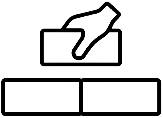 Kent scheme essentials
Lesson 2 about human development, gestation including an investigation 
Lesson 5 about what happens to the body during puberty.
Year 5 – Earth and Space
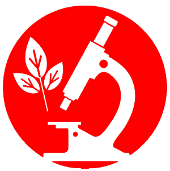 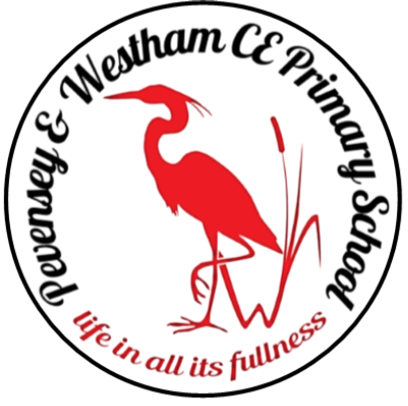 Science
Substantive Knowledge
Describe the movement of the Earth and other planets relative to the sun in the solar system.
Use the idea of the Earth’s rotation to explain day and night and the apparent movement of the sun across the sky.
	- Earth rotates (spins) on its axis. It does a full 	rotation once in every 24 hours. 
	- At the same time that Earth is rotating, it is also 	orbiting (revolving) around the Sun. It takes a little 	more than 365 days to orbit the Sun. 
	- Daytime occurs when the side of Earth is facing 	towards the Sun. Night occurs when the side of Earth 	is facing away from the Sun.
Describe the movement of the moon relative to the Earth.
	- The Moon orbits Earth in an oval- shaped path while 	spinning on its axis. 
	- At various times in a month, the Moon appears to be 	different shapes. This is because as the Moon rotates 	round Earth, the Sun lights up different parts of it.
Describe the sun, Earth and moon as approximately spherical bodies.
	- The sun, moon and the Earth are astronomical 	objects shapes like spheres.
Working Scientifically
comparing the time of day at different places on the Earth through internet links and direct communication
creating simple models of the solar system
constructing simple shadow clocks and sundials, calibrated to show midday and the start and end of the school day

Statistics – linked to maths curriculum
solve comparison, sum and difference problems using information presented in bar charts, pictograms, tables and other graphs (Y4)
Year 5 Science End Points
Pupils making a good level of progress will be able to:
Forces: Describe and explain the effects of forces (gravity, air resistance, water resistance and friction) on our lives and the world around us.
Living things and their habitats: Describe and compare the life cycles of different living things.
Earth and space: describe and explain the movement of the moon, earth and other planets relative to the Sun and each other. 
Animals including humans: Describe the changes as humans develop into old age 
Properties and change of materials: Compare and group materials based upon their properties (solubility, magnetism, hardness, transparency and conductivity).
Describe and explain how some changes are reversible and others are irreversible. 

Skills / working scientifically (disciplinary)
Record findings using simple scientific vocabulary, labelled diagrams, keys, tables and simple graphs. 
Begin to evaluate a scientific enquiry and suggest improvements for future study. 
Identify and control variables.
Spotlight on SEND – Inclusive and Adaptive teaching
Pupils with SEND are supported across the curriculum through Quality First Teaching informed by Inclusive and Adaptive teaching practices.  This is part of our universal offer.  

Subject specific inclusive and adaptive strategies can be found here.
Building on:
Year 3 – Light
Know that shadows are formed when light from a light source is blocked by an opaque object.
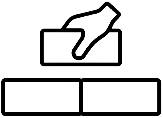 Kent scheme essentials
Lesson 2 about what is in our solar system and how far apart they are.
Lesson 4 about the moon relative to the Earth.
Year 5 – Forces
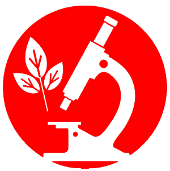 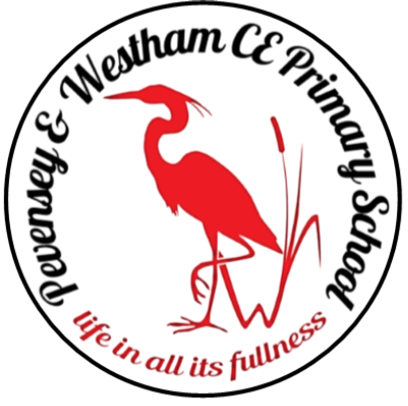 Science
Working Scientifically
Exploring gravity and air resistance by designing and carrying out a fair test to determine the forces’ effects and which designs to mitigate these forces are the most effective
explore resistance in water by making and testing boats of different shapes

Statistics – linked to maths curriculum
interpret and present discrete and continuous data using appropriate graphical methods, including bar charts and time graphs (Y4)
complete, read and interpret information in tables, including timetables (Y5)
Substantive Knowledge
Explain that unsupported objects fall towards the Earth because of the force of gravity acting between the Earth and the falling object.
	- Gravity is a pulling force exerted by the Earth (or 	anything else which has mass).
	- Earth’s gravitational pull is the pull that Earth exerts on 	an object, pulling it towards Earth’s centre. It is the 	Earth’s 	gravitational pull which keeps us on the ground. 	Unsupported objects fall towards the Earth because of the 	force of gravity acting between the Earth and the falling 	object.
Identify the effects of air resistance, water resistance and friction that act between moving surfaces.
	- Air resistance and water resistance are forces against 	motion 	caused by objects having to move air and water 	out of their way. 
	- Friction is a force against motion caused by two 	surfaces rubbing against each other.
Recognise that some mechanisms including levers, pulleys and gears allow a smaller force to have a greater effect.	
	- Some objects require large forces to make them move; 	gears, pulley and levers can reduce the force needed to 	make things move.
Year 5 Science End Points
Pupils making a good level of progress will be able to:
Forces: Describe and explain the effects of forces (gravity, air resistance, water resistance and friction) on our lives and the world around us.
Living things and their habitats: Describe and compare the life cycles of different living things.
Earth and space: describe and explain the movement of the moon, earth and other planets relative to the Sun and each other. 
Animals including humans: Describe the changes as humans develop into old age 
Properties and change of materials: Compare and group materials based upon their properties (solubility, magnetism, hardness, transparency and conductivity).
Describe and explain how some changes are reversible and others are irreversible. 

Skills / working scientifically (disciplinary)
Record findings using simple scientific vocabulary, labelled diagrams, keys, tables and simple graphs. 
Begin to evaluate a scientific enquiry and suggest improvements for future study. 
Identify and control variables.
Spotlight on SEND – Inclusive and Adaptive teaching
Pupils with SEND are supported across the curriculum through Quality First Teaching informed by Inclusive and Adaptive teaching practices.  This is part of our universal offer.  

Subject specific inclusive and adaptive strategies can be found here.
Building on:
Year 3 – Forces and Magnets
Compare and group materials by whether they are magnetic or non-magnetic
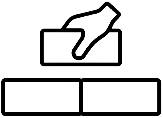 Kent scheme essentials
Lesson 2 about gravity
Lesson 3 about air resistance
Lesson 4 about friction
Lesson 6 about water resistance
Year 5 – Living things and their habitats
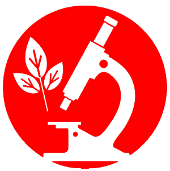 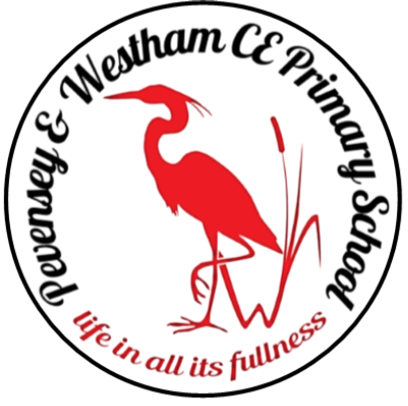 Science
Substantive Knowledge
Describe the differences in the life cycle of different living things e.g. mammal, amphibian, insect and bird.
	- A lifecycle is the journey of changes that take place throughout 	the life of a living thing including birth, growing up and 	reproduction. 
	E.g., The life cycle of a frog (amphibian):
	Egg →Tadpole →Tadpole with legs →Young frog → Adult → Egg
	- Different types of organisms have different lifecycles.
Explain the life process of reproduction in some animals. 
- Humans develop inside their mothers and are dependent on their parents for many years until they are old enough to look after themselves.
- Amphibians such as frogs are laid in eggs then, once hatched, go through many changes until they become an adult.
- Some animals, such as butterflies, go through metamorphosis to become an adult.
- Birds are hatched from eggs and are looked after by their parents until they are able to live independently.
Plant reproduction
Explain the life process of reproduction in some plants.
	- Germination is the process by which a plant begins to grow from a 	seed. Roots form under the soil. The stem, leaves and flower emerge 	above the soil.	
	- Pollination is when pollen produced by a flower is carried by insects 	or blown by the wind to another flower. 
	- Fertilisation occurs when the pollen reaches another flower, it 	travels to the ovary where it fertilises the egg cells to make seeds.
	- Seed dispersal is when seeds are scattered in different ways ,e.g. by 	wind or by animals. Some of the seeds will grow into new plants.
Working Scientifically
observing and comparing the life cycles of plants and animals in their local environment with other plants and animals around the world (in the rainforest, in the oceans, in desert areas and in prehistoric times)
asking pertinent questions and suggesting reasons for similarities and differences
grow new plants from different parts of the parent plant, for example, seeds, stem and root cuttings, tubers, bulbs
observe changes in an animal over a period of time (for example, by hatching and rearing chicks), comparing how different animals reproduce and grow
Year 5 Science End Points
Pupils making a good level of progress will be able to:
Forces: Describe and explain the effects of forces (gravity, air resistance, water resistance and friction) on our lives and the world around us.
Living things and their habitats: Describe and compare the life cycles of different living things.
Earth and space: describe and explain the movement of the moon, earth and other planets relative to the Sun and each other. 
Animals including humans: Describe the changes as humans develop into old age 
Properties and change of materials: Compare and group materials based upon their properties (solubility, magnetism, hardness, transparency and conductivity).
Describe and explain how some changes are reversible and others are irreversible. 

Skills / working scientifically (disciplinary)
Record findings using simple scientific vocabulary, labelled diagrams, keys, tables and simple graphs. 
Begin to evaluate a scientific enquiry and suggest improvements for future study. 
Identify and control variables.
Spotlight on SEND – Inclusive and Adaptive teaching
Pupils with SEND are supported across the curriculum through Quality First Teaching informed by Inclusive and Adaptive teaching practices.  This is part of our universal offer.  

Subject specific inclusive and adaptive strategies can be found here.
Building on:
Year 4 – Living things and their habitats
Explore and use a classification key to identify a variety of living things.
Understand how humans have affected the environment.
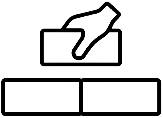 Kent scheme essentials
Lesson 1 and 2 about life cycles 
Lesson 6 about life process of reproduction in some animals. 
Lesson 7 about life process of reproduction in some plants.
Year 5 – Properties and changes of materials
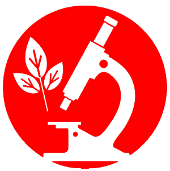 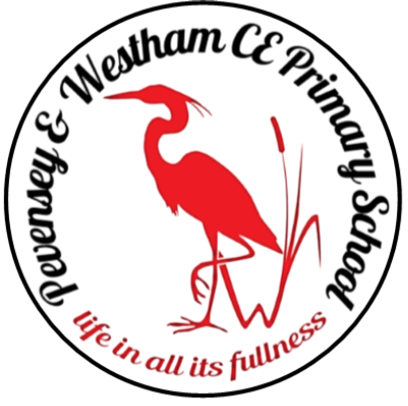 Science
Substantive Knowledge
Compare and group together everyday materials on the basis of their properties, including their hardness, solubility, transparency, conductivity (electrical and thermal), and response to magnets.
	- Different materials are used for particular jobs based on their properties: 	electrical conductivity, flexibility, hardness, insulators, magnetism, 	solubility, thermal conductivity, transparency.
Know that some materials will dissolve in liquid to form a solution, and describe how to recover a substance from a solution.
	- A solution is made when solid particles are mixed with liquid 	particles. 
	- Materials that will dissolve are known as soluble. 
	- Materials that won’t dissolve are known as insoluble. 
	- A suspension is when the particles don’t dissolve.
Use knowledge of solids, liquids and gases to decide how mixtures might be separated, including through filtering, sieving and evaporating.
	- Reversible changes, such as mixing and dissolving solids and liquids 	together, can be reversed by:
	Sieving - Smaller materials are able to fall through the holes in the 	sieve, separating them from larger particles.
	Filtering - The solid particles will get caught in the filter paper but 	the liquid will be able to get through. 
	Evaporating - The liquid changes into a gas, leaving the solid 	particles behind.
Give reasons, based on evidence from comparative and fair tests, for the particular uses of everyday materials, including metals, wood and plastic
Demonstrate that dissolving, mixing and changes of state are reversible changes. 
- Some changes can be reversed, and some cannot.
Explain that some changes result in the formation of new materials, and that this kind of change is not usually reversible, including changes associated with burning and the action of acid on bicarbonate of soda.
	- Irreversible changes often result in a new product being made from 	the old materials (reactants). For example, burning wood produces 	ash.
Working Scientifically
carrying out tests to answer questions, for example, ‘Which materials would be the most effective for making a warm jacket, for wrapping ice cream to stop it melting, or for making blackout curtains?’ 
observe and compare the changes that take place, for example, when burning different materials or baking bread or cakes
research and discuss how chemical changes have an impact on our lives, for example, cooking, and discuss the creative use of new materials such as polymers, super-sticky and super-thin materials

Statistics – linked to maths curriculum
complete, read and interpret information in tables, including timetables (Y5)
Year 5 Science End Points
Pupils making a good level of progress will be able to:
Forces: Describe and explain the effects of forces (gravity, air resistance, water resistance and friction) on our lives and the world around us.
Living things and their habitats: Describe and compare the life cycles of different living things.
Earth and space: describe and explain the movement of the moon, earth and other planets relative to the Sun and each other. 
Animals including humans: Describe the changes as humans develop into old age 
Properties and change of materials: Compare and group materials based upon their properties (solubility, magnetism, hardness, transparency and conductivity).
Describe and explain how some changes are reversible and others are irreversible. 

Skills / working scientifically (disciplinary)
Record findings using simple scientific vocabulary, labelled diagrams, keys, tables and simple graphs. 
Begin to evaluate a scientific enquiry and suggest improvements for future study. 
Identify and control variables.
Spotlight on SEND – Inclusive and Adaptive teaching
Pupils with SEND are supported across the curriculum through Quality First Teaching informed by Inclusive and Adaptive teaching practices.  This is part of our universal offer.  

Subject specific inclusive and adaptive strategies can be found here.
Building on Y2 and Y4
Year 2 – Uses of everyday materials 
Compare the suitability of materials for different uses.
Year 4 – States of Matter / Electricity 
Explain the processes of evaporation, condensation, freezing & melting between the three main states of matter.
understand what a complete circuit is and construct a simple series electrical circuit and name the basic parts.
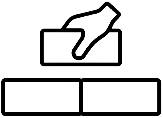 Kent scheme essentials
Lesson 2 investigation into conductivity 
Lesson 5 about solubility / recognising control variables. 
Lesson 7 and 8 about reversible and irreversible reactions.
Year 6
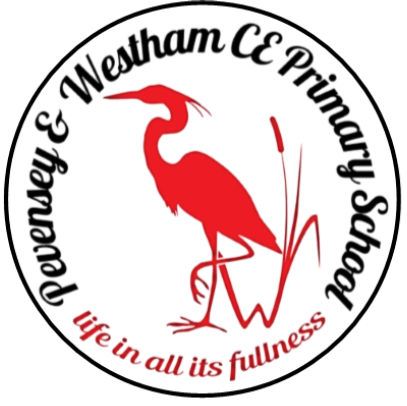 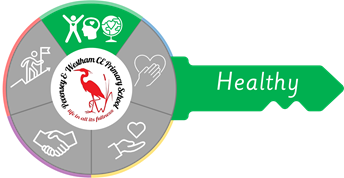 Year 6 – Animals including humans
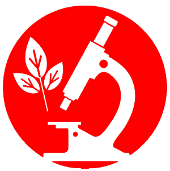 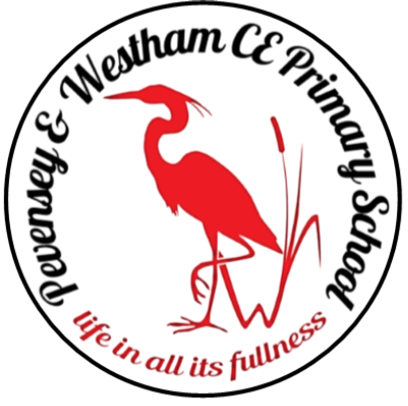 Science
Working Scientifically
exploring the work of scientists and scientific research about the relationship between diet, exercise, drugs, lifestyle and health.

Statistics – linked to maths curriculum
complete, read and interpret information in tables, including timetables (Y5)
interpret and construct line graphs and use these to solve problems (Y6)
calculate and interpret the mean as an average (Y6)
Substantive Knowledge
Identify and name the main parts of the human circulatory system, and describe the functions of the heart, blood vessels and blood.
	- The heart is an organ which constantly pumps blood 	around 	the circulatory system. The heart pumps blood to the lungs to 	get oxygen. It then pumps this oxygenated blood around the 	body. 
	- Blood vessels are the tube-like structures that carry blood 	through the tissues and organs. Veins, arteries and capillaries 	are the three types of blood vessels. 	 	
	- Oxygenated blood has more oxygen, it is pumped from 	the heart to the rest of the body.
	- Deoxygenated blood is blood where most of the oxygen 	has already been transferred to the rest of the body.
Recognise the impact of diet, exercise, drugs and lifestyle on the way their bodies function.
	- Drugs, alcohol and smoking have negative effects on the 	body. 
	- A healthy diet involves eating the right types of nutrients in 	the right amounts. 
	- Regular exercise strengthens muscles including the heart 	muscle, improves circulation, increases the amount of oxygen 	around the body, releases brain chemicals which help you feel 	calm and relaxed, helps you sleep more easily, 	and 	strengthens bones. It can even help to stop us from getting ill.
Describe the ways in which nutrients and water are transported within animals, including humans. 
	- Nutrients are found in food and water, once broken down, 	the nutrients are absorbed into the blood in the small intestine. 	- The nutrients are carried in the blood to the different parts of 	the body that need them. 
	Water doesn’t need breaking down and moves between 	membranes in the body to arrive in the correct place, again 	via our blood.
Year 6 Science End Points
Pupils making a good level of progress will be able to:
Light: Explain how light from light sources, or reflected lights, travels in straight lines and enters our eyes to explain how we see objects.
Living things and their habitats: describe and give reasons for how living things are classified into broad groups according to common observable characteristics.  
Electricity: compare and give reasons for variations in how components function, including brightness of bulbs, loudness of buzzers and on/off position of switches.
Use recognised symbols when representing a simple circuit diagram.
Evolution and inheritance: recognise that living things have evolved over time and identify how plants and animals have adapted to suit their environment. 
Animals including humans: name and describe the functions of the main parts of the circulatory system.
Describe the effects of diet, exercise, drugs and lifestyle on how the body functions. 

Skills / working scientifically (disciplinary)
Plan different types of scientific enquiries to answer questions including recognising and controlling variables where necessary.
Report and present findings from enquiries including conclusions, causal relationships and explanations referring to the validity of the data recorded.
Spotlight on SEND – Inclusive and Adaptive teaching
Pupils with SEND are supported across the curriculum through Quality First Teaching informed by Inclusive and Adaptive teaching practices.  This is part of our universal offer.  

Subject specific inclusive and adaptive strategies can be found here.
Building on Year 5
Year 5 – animals including humans
Describe the changes as humans develop into old age
Kent scheme essentials
Lesson 1 and 2 about the circulatory system.
Lesson 5 about impact of diet, exercise and drugs.
Lesson 4 about the ways in which nutrients and water are transported in animals.
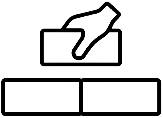 Year 6 – Electricity
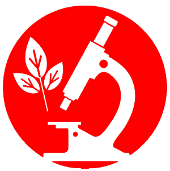 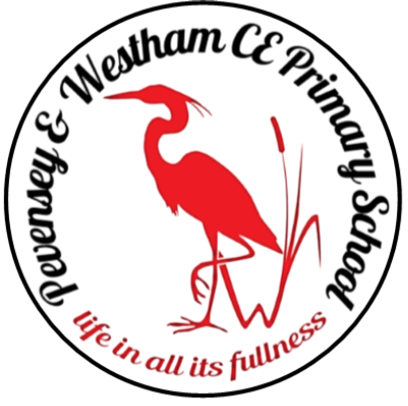 Science
Substantive Knowledge
Associate the brightness of a lamp or the volume of a buzzer with the number and voltage of cells used in the circuit.
	- More batteries or a higher voltage create more power to 	flow through the circuit. 
	- Shortening the wires means the electrons have less 	resistance to flow through.
Compare and give reasons for variations in how components function, including the brightness of bulbs, the loudness of buzzers and the on/off position of switches. 
	- Fewer batteries or a lower voltage give less power to 	the circuit. 
	More buzzers or bulbs mean the power is shared by more 	components. 
	- Lengthening the wires means the electrons have to travel 	through more resistance.
	- Shortening the wires means the electrons have less 	resistance to flow through.
Use recognised symbols when representing a simple circuit in a diagram.
Working Scientifically
systematically identifying the effect of changing one component at a time in a circuit
Record a simple circuit diagram using the correct symbols to represent simple components

Statistics – linked to maths curriculum
complete, read and interpret information in tables, including timetables (Y5)
interpret and construct pie charts and line graphs and use these to solve problems (Y6)
Year 6 Science End Points
Pupils making a good level of progress will be able to:
Light: Explain how light from light sources, or reflected lights, travels in straight lines and enters our eyes to explain how we see objects.
Living things and their habitats: describe and give reasons for how living things are classified into broad groups according to common observable characteristics.  
Electricity: compare and give reasons for variations in how components function, including brightness of bulbs, loudness of buzzers and on/off position of switches.
Use recognised symbols when representing a simple circuit diagram.
Evolution and inheritance: recognise that living things have evolved over time and identify how plants and animals have adapted to suit their environment. 
Animals including humans: name and describe the functions of the main parts of the circulatory system.
Describe the effects of diet, exercise, drugs and lifestyle on how the body functions. 

Skills / working scientifically (disciplinary)
Plan different types of scientific enquiries to answer questions including recognising and controlling variables where necessary.
Report and present findings from enquiries including conclusions, causal relationships and explanations referring to the validity of the data recorded.
Spotlight on SEND – Inclusive and Adaptive teaching
Pupils with SEND are supported across the curriculum through Quality First Teaching informed by Inclusive and Adaptive teaching practices.  This is part of our universal offer.  

Subject specific inclusive and adaptive strategies can be found here.
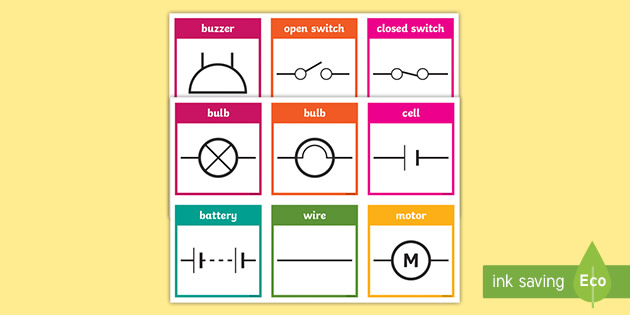 Building on Year 4
Year 4 – Electricity
Understand what a complete circuit is and construct a simple series electrical circuit and name the basic parts.
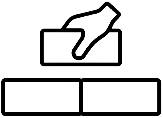 Kent scheme essentials
Lesson 5 about compare and give reasons in how components function and report findings through correct diagrams
Lesson 1 about using and recognising symbols when representing simple circuit diagrams.
Year 6 – Evolution and Inheritance
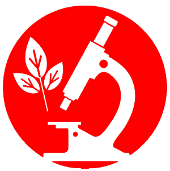 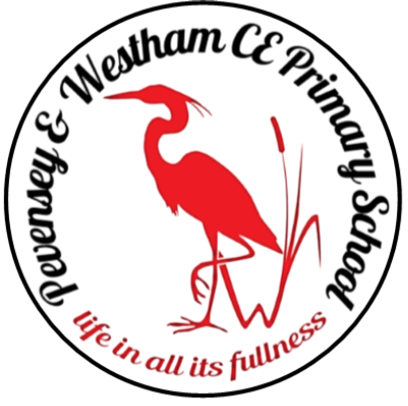 Science
Substantive Knowledge
Recognise that living things have changed over time and that fossils provide information about living things that inhabited the Earth millions of years ago.
	- Evolution is the process by which living things gradually 	change over time. Fossils provide information about living 	things from millions of years ago.
Recognise that living things produce offspring of the same kind, but normally offspring vary and are not identical to their parents.
- Organisms reproduce and offspring have similar characteristic patterns.
Identify how animals and plants are adapted to suit their environment in different ways and that adaptation may lead to evolution.
	- Over time the characteristics that are most suited to the 	environment become increasingly common. 
	- Organisms best suited to their environment are more 	likely to survive long enough to reproduce. 
	- Variation exists within a population (and between 	offspring of some plants).
Research the work of a palaeontologist e.g. Charles Darwin or Carl Linnaeus.
	- Charles Darwin went on a voyage as a naturalist on the 	HMS Beagle. 
	- Charles Darwin went to the Galapagos Islands and 	studied the finches that inhabited the island and found 	that in different areas of the island finches had 	different 	beaks (e.g. shapes and sizes). 
	- Charles Darwin is known for his theory of evolution by 	natural selection – this was recorded in his book, On The 	Origin of Species.
Year 6 Science End Points
Pupils making a good level of progress will be able to:
Light: Explain how light from light sources, or reflected lights, travels in straight lines and enters our eyes to explain how we see objects.
Living things and their habitats: describe and give reasons for how living things are classified into broad groups according to common observable characteristics.  
Electricity: compare and give reasons for variations in how components function, including brightness of bulbs, loudness of buzzers and on/off position of switches.
Use recognised symbols when representing a simple circuit diagram.
Evolution and inheritance: recognise that living things have evolved over time and identify how plants and animals have adapted to suit their environment. 
Animals including humans: name and describe the functions of the main parts of the circulatory system.
Describe the effects of diet, exercise, drugs and lifestyle on how the body functions. 

Skills / working scientifically (disciplinary)
Plan different types of scientific enquiries to answer questions including recognising and controlling variables where necessary.
Report and present findings from enquiries including conclusions, causal relationships and explanations referring to the validity of the data recorded.
Working Scientifically
observing and raising questions about native animals and how they are adapted to their environment
comparing how some living things are adapted to survive in extreme conditions, for example, cactuses, penguins and camels
analyse the advantages and disadvantages of specific adaptations, such as being on two feet rather than four, having a long or a short beak, having gills or lungs, tendrils on climbing plants, brightly coloured and scented flowers

Statistics – linked to maths curriculum
complete, read and interpret information in tables, including timetables (Y5)
interpret and construct pie charts and line graphs and use these to solve problems (Y6)
calculate and interpret the mean as an average (Y6)
Spotlight on SEND – Inclusive and Adaptive teaching
Pupils with SEND are supported across the curriculum through Quality First Teaching informed by Inclusive and Adaptive teaching practices.  This is part of our universal offer.  

Subject specific inclusive and adaptive strategies can be found here.
Kent scheme essentials
Lesson 2 about how living things produce offspring with similar characteristics. 
Lesson 3 about how living things have adapted to their environment (bird investigation) 
Lesson 7 about designing a plant to survive a catastrophe
Building on Year 5
Year 5 – animals including humans
Describe the changes as humans develop into old age
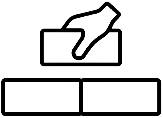 Year 6 – Light
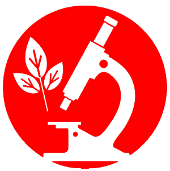 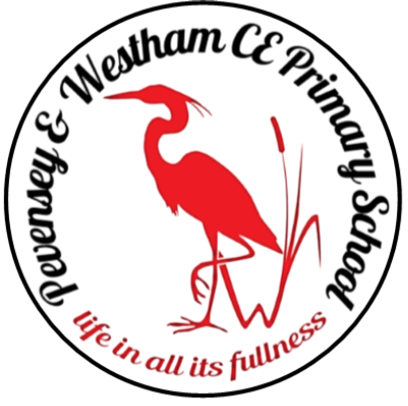 Science
Working Scientifically
deciding where to place rear-view mirrors on cars; designing and making a periscope and using the idea that light appears to travel in straight lines to explain how it works
investigate the relationship between light sources, objects and shadows by using shadow puppets

Statistics – linked to maths curriculum
interpret and construct line graphs and use these to solve problems (Y6)
calculate and interpret the mean as an average (Y6)
Substantive Knowledge
Recognise that light appears to travel in straight lines.
Use the idea that light travels in straight lines to explain that objects are seen because they give out or reflect light into the eye.
	- Light from the sun travels in a straight line and hits an 	object. 
	- The light ray is then reflected off the objects and travels 	in a straight line to our eyes, enabling us to see the 	object.
Explain that we see things because light travels from light sources to our eyes or from light sources to objects and then to our eyes.
	- We need light to be able to see things. 
	- Light waves travel out from sources of light in straight 	lines. 
	- These lines are called rays or beams of light.
Use the idea that light travels in straight lines to explain why shadows have the same shape as the objects that cast them.
	- A shadow is always the same shape as the object that 	casts it. This is because when an opaque object is in the 	path of light travelling from a light source, it will block 	the light rays that hit it, while the rest of the light can 	continue travelling.
Year 6 Science End Points
Pupils making a good level of progress will be able to:
Light: Explain how light from light sources, or reflected lights, travels in straight lines and enters our eyes to explain how we see objects.
Living things and their habitats: describe and give reasons for how living things are classified into broad groups according to common observable characteristics.  
Electricity: compare and give reasons for variations in how components function, including brightness of bulbs, loudness of buzzers and on/off position of switches.
Use recognised symbols when representing a simple circuit diagram.
Evolution and inheritance: recognise that living things have evolved over time and identify how plants and animals have adapted to suit their environment. 
Animals including humans: name and describe the functions of the main parts of the circulatory system.
Describe the effects of diet, exercise, drugs and lifestyle on how the body functions. 

Skills / working scientifically (disciplinary)
Plan different types of scientific enquiries to answer questions including recognising and controlling variables where necessary.
Report and present findings from enquiries including conclusions, causal relationships and explanations referring to the validity of the data recorded.
Spotlight on SEND – Inclusive and Adaptive teaching
Pupils with SEND are supported across the curriculum through Quality First Teaching informed by Inclusive and Adaptive teaching practices.  This is part of our universal offer.  

Subject specific inclusive and adaptive strategies can be found here.
Building on Y3 and Y5
Year 3 – Light
Know that shadows are formed when light from a light source is blocked by an opaque object.

Year 5 – Earth and Space
Describe and explain the movement of the moon, earth and other planets relative to the Sun and each other.
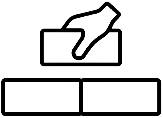 Kent scheme essentials
Lesson 1 about light travelling in straight lines.
Lesson 4 about being able to see things because light travels in straight lines into our eye
Year 6 – Living things and their habitats
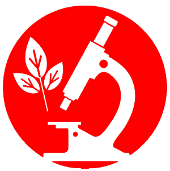 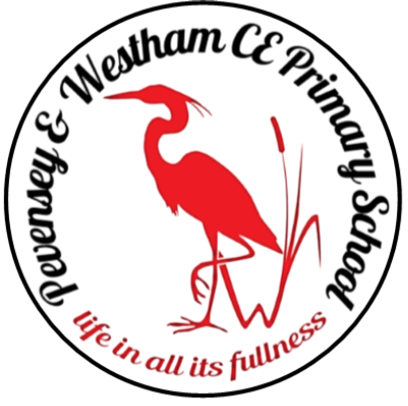 Science
Substantive Knowledge
Describe how living things are classified into broad groups according to common observable characteristics and based on similarities and differences, including micro-organisms, plants and animals.
	- Broad groupings, such as micro-organisms, plants and 	animals can be subdivided. 
	- Animals can be classified into commonly found 	Invertebrates (such as insects, spiders, snails, worms, 	crabs) and vertebrates (fish, amphibians, reptiles, birds 	and mammals).
Give reasons for classifying plants and animals based on specific characteristics.
	- A classification key is a set of questions about the 	characteristics of living things. 
	- A classification key helps to identify a living thing or 	decide which group it belongs to by answering questions.	- Variation exists within a population (and between 	offspring of some plants)
Working Scientifically
using classification systems and keys to identify some animals and plants in the immediate environment
research unfamiliar animals and plants from a broad range of other habitats and decide where they belong in the classification system

Statistics – linked to maths curriculum
complete, read and interpret information in tables, including timetables (Y5)
Year 6 Science End Points
Pupils making a good level of progress will be able to:
Light: Explain how light from light sources, or reflected lights, travels in straight lines and enters our eyes to explain how we see objects.
Living things and their habitats: describe and give reasons for how living things are classified into broad groups according to common observable characteristics.  
Electricity: compare and give reasons for variations in how components function, including brightness of bulbs, loudness of buzzers and on/off position of switches.
Use recognised symbols when representing a simple circuit diagram.
Evolution and inheritance: recognise that living things have evolved over time and identify how plants and animals have adapted to suit their environment. 
Animals including humans: name and describe the functions of the main parts of the circulatory system.
Describe the effects of diet, exercise, drugs and lifestyle on how the body functions. 

Skills / working scientifically (disciplinary)
Plan different types of scientific enquiries to answer questions including recognising and controlling variables where necessary.
Report and present findings from enquiries including conclusions, causal relationships and explanations referring to the validity of the data recorded.
Spotlight on SEND – Inclusive and Adaptive teaching
Pupils with SEND are supported across the curriculum through Quality First Teaching informed by Inclusive and Adaptive teaching practices.  This is part of our universal offer.  

Subject specific inclusive and adaptive strategies can be found here.
Building on Year 5
Year 5 – Living things and their habitats
Describe and compare the life cycles of different living things
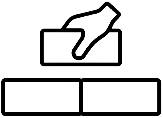 Kent scheme essentials
Lesson 1 recapping classification of living things.
Lesson 3 about giving specific reasons to classify animals and plants based on specific characteristics.
Science – Inclusive and Adaptive Teaching strategies
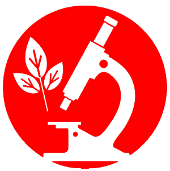 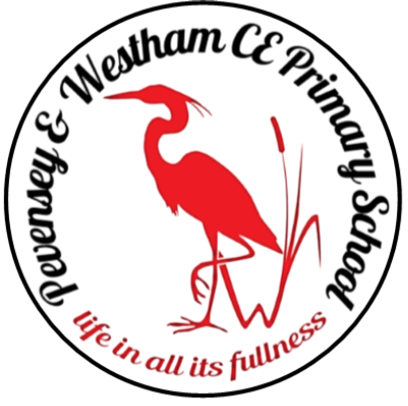 Science
In addition to the generic inclusive and adaptive teaching strategies at PaWS, in Science, teachers consider the following:

●	Additional investigation equipment for children who struggle to share or need their own resources.
●	Close observation / support with teacher or TA to aid in any investigations.
●	Break out time for any child who is over whelmed by the current learning or different resources in science.
● 	Stuck in learning scaffold
●	Some from of knowledge capture (early on AFL task)
●	AFL assessment in the penultimate week
●	Follow up on assessment